[to call]
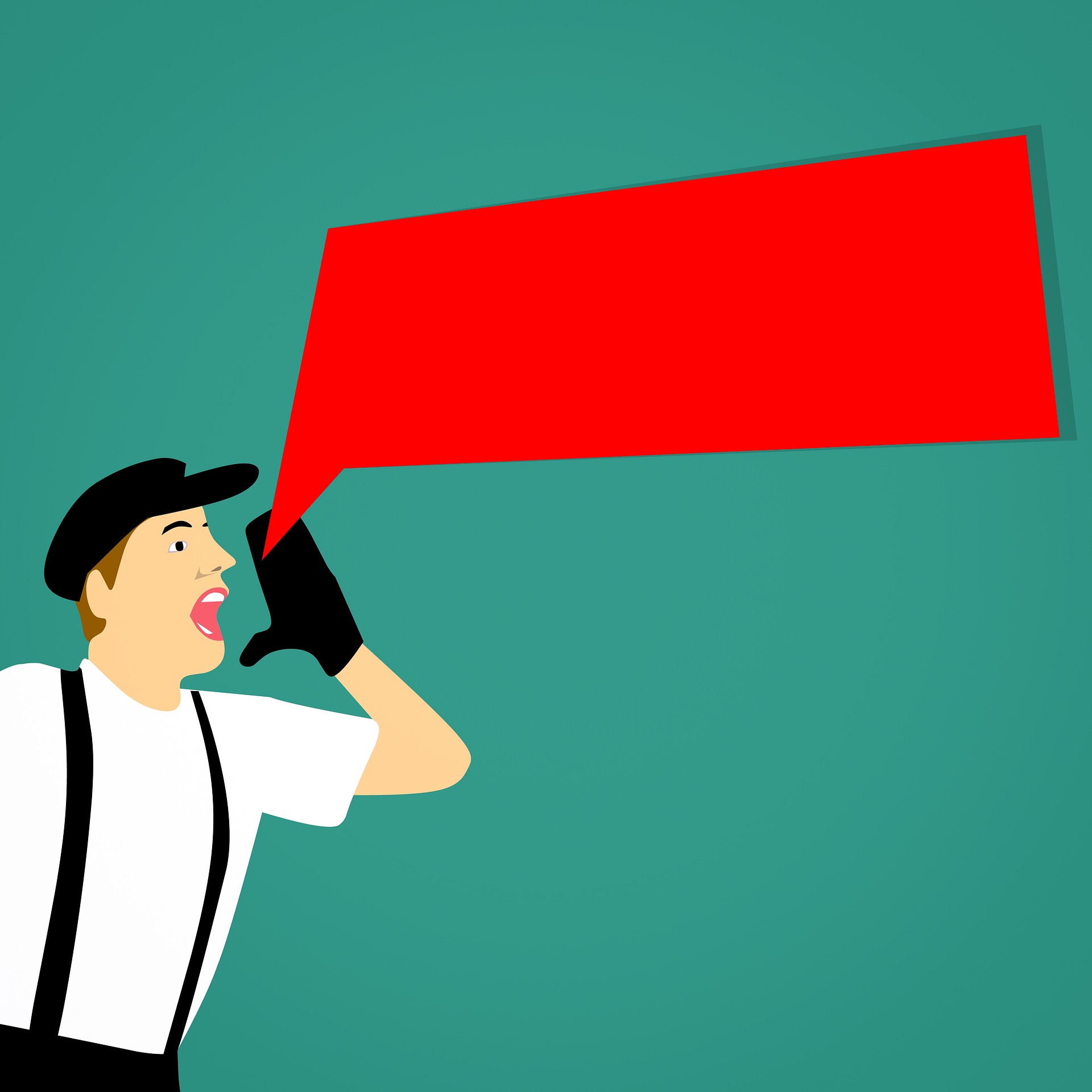 Verde Knowledge Organiser  - Spring Term A
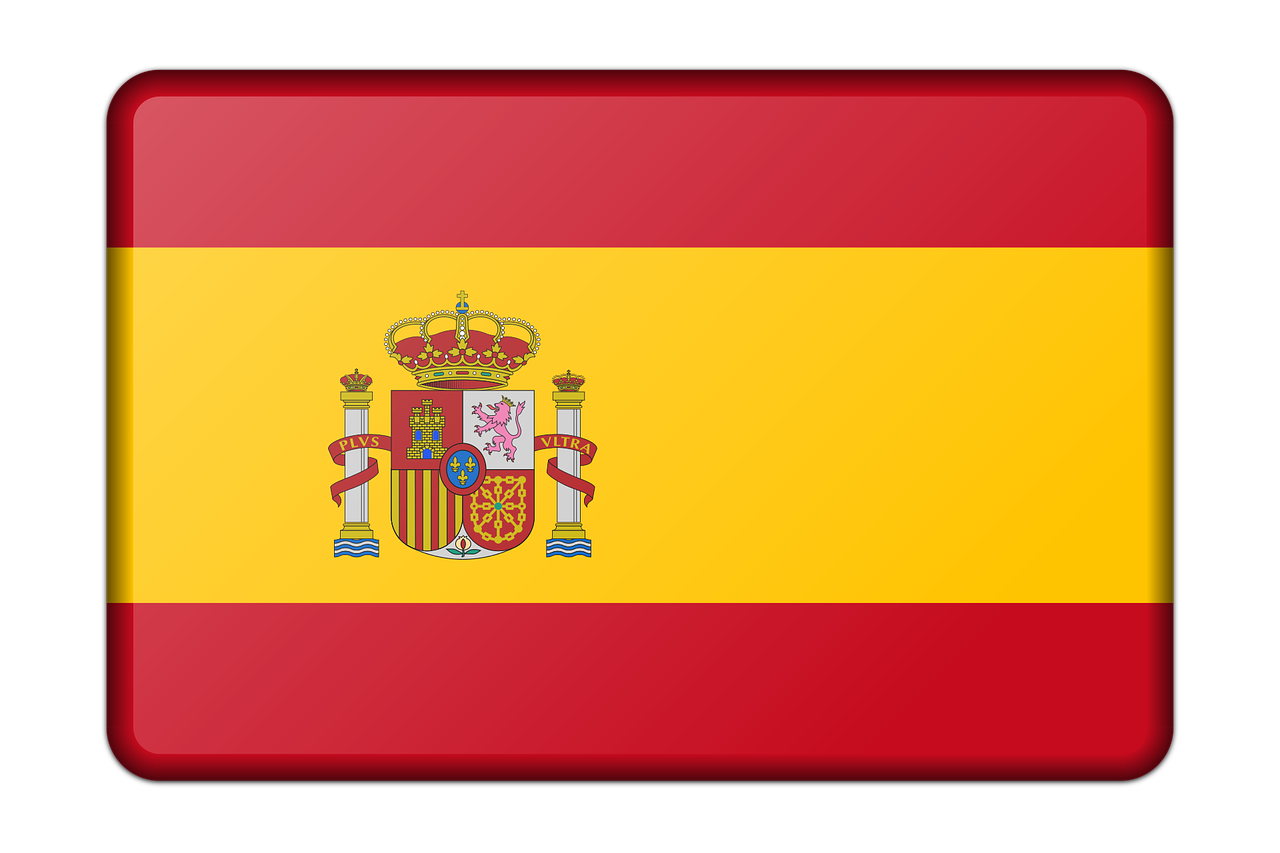 Phonics
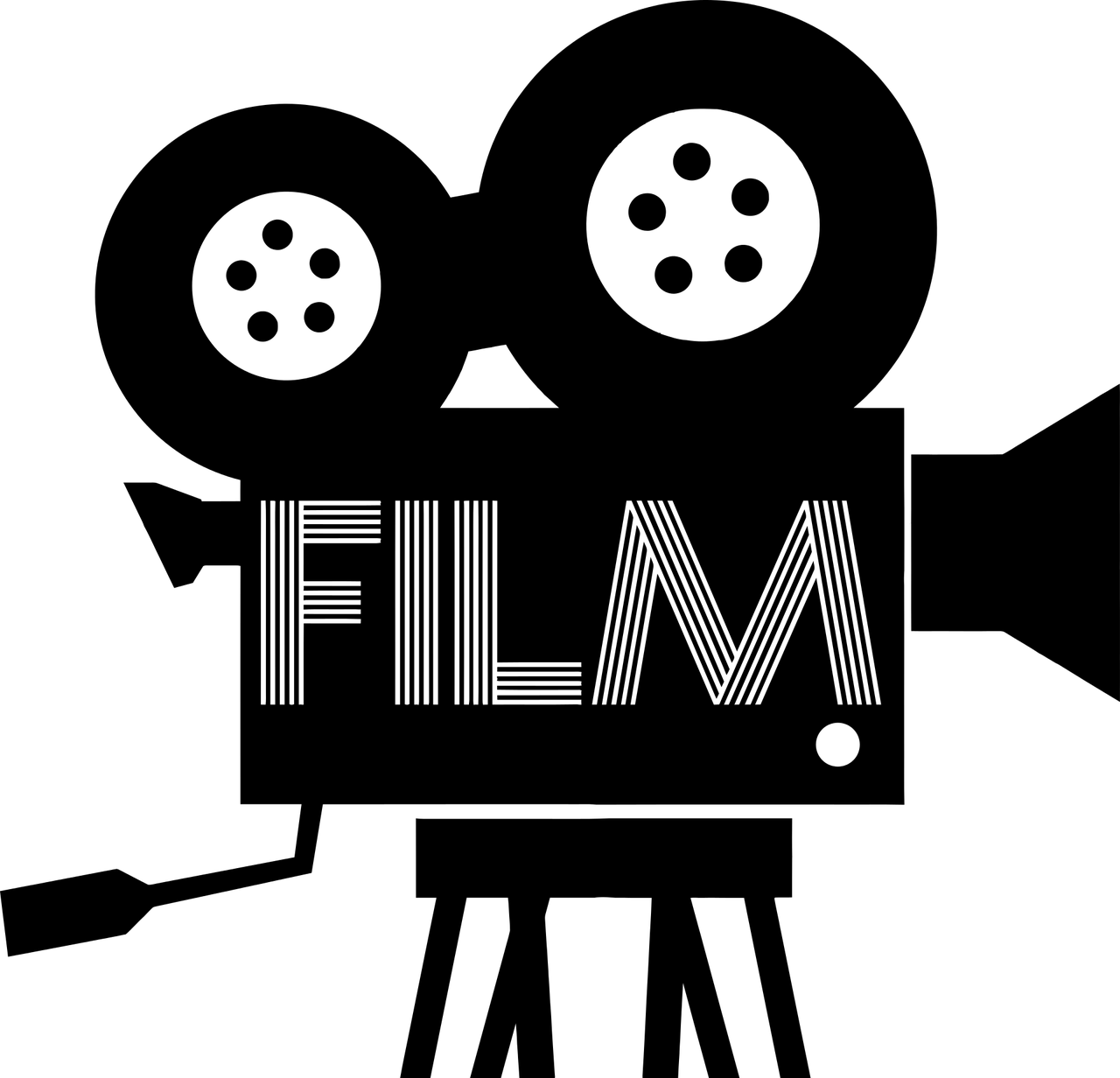 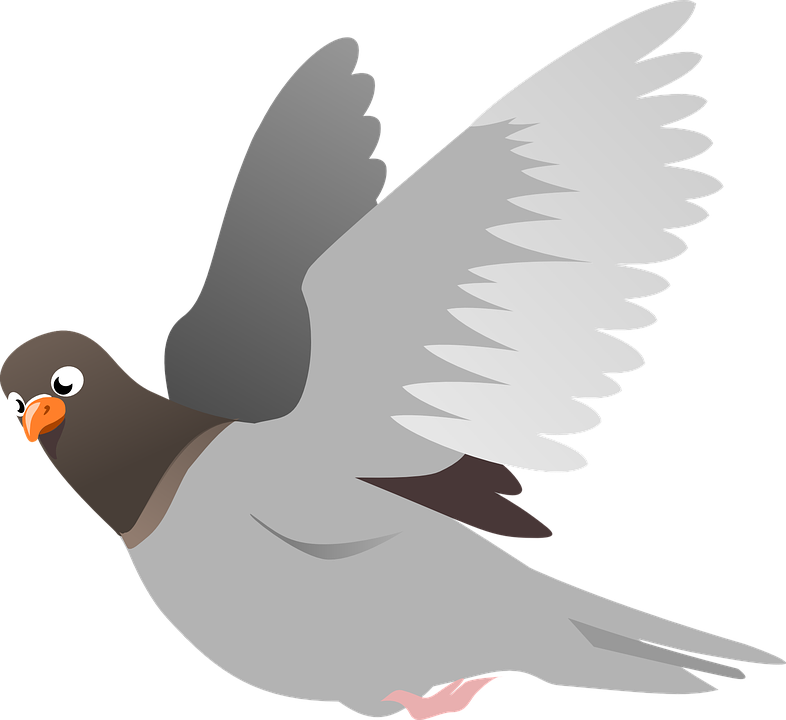 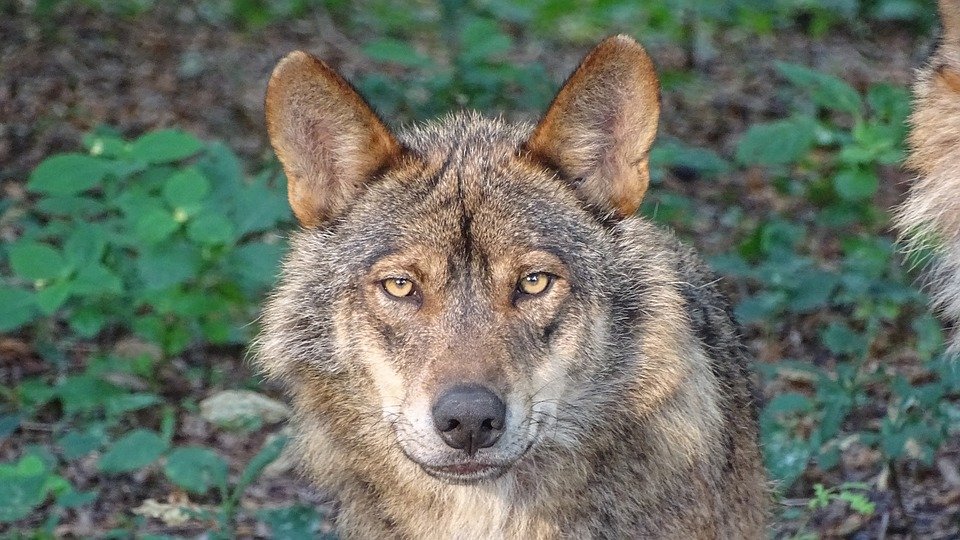 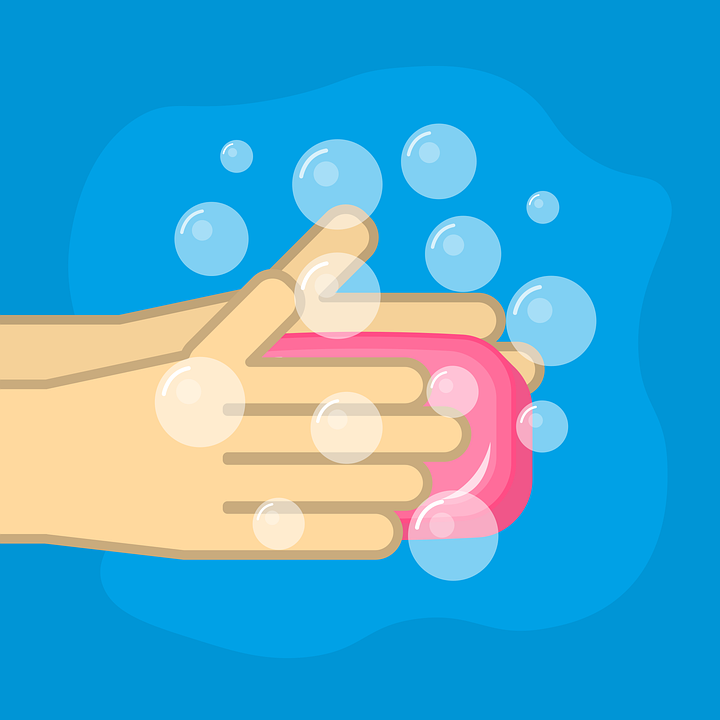 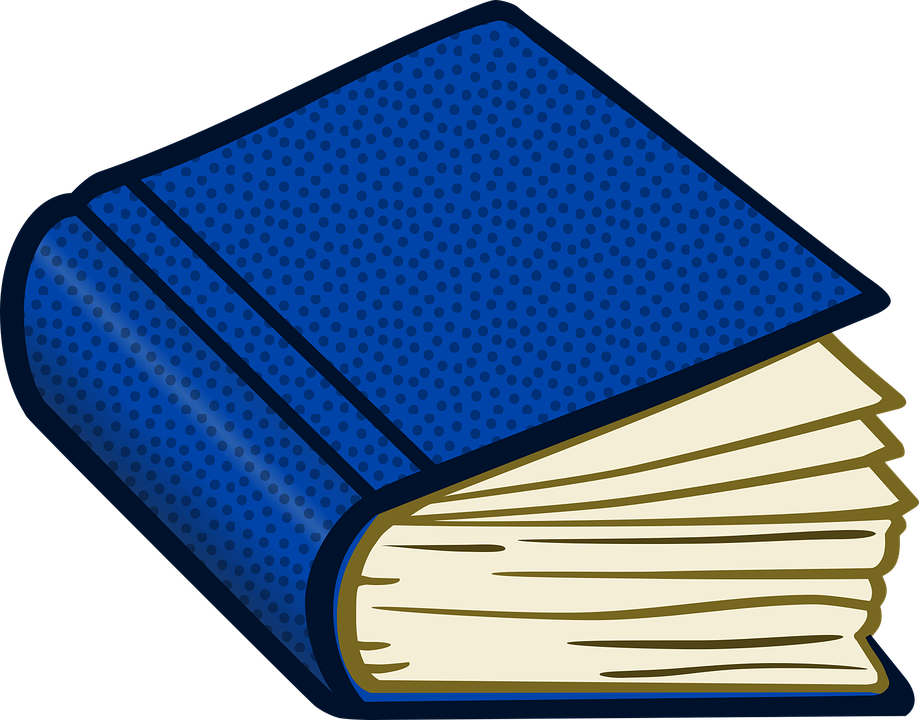 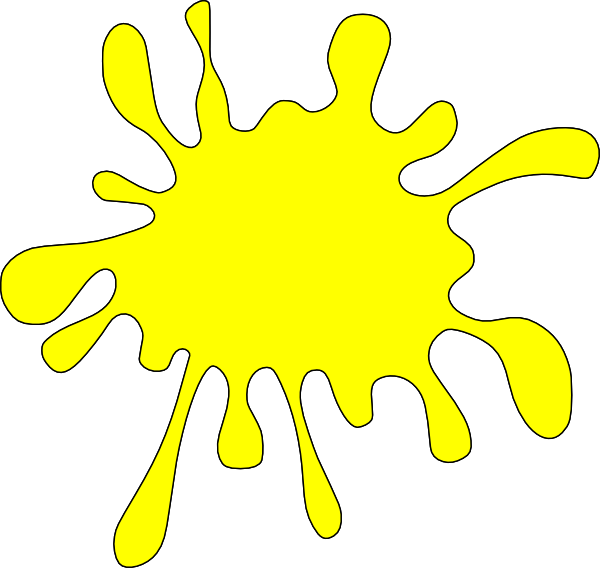 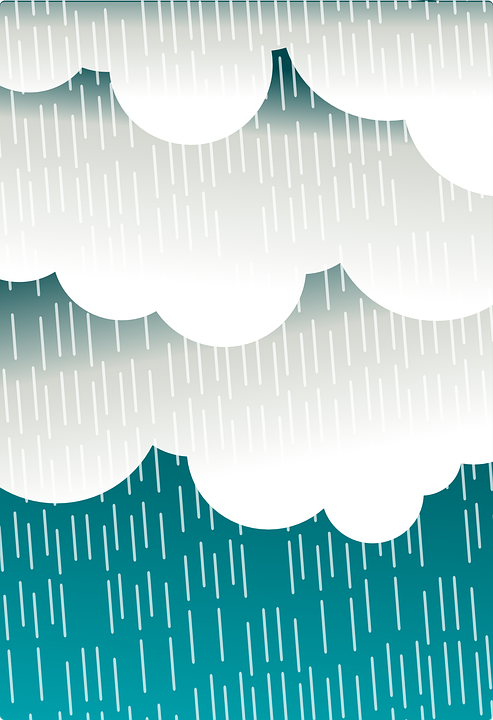 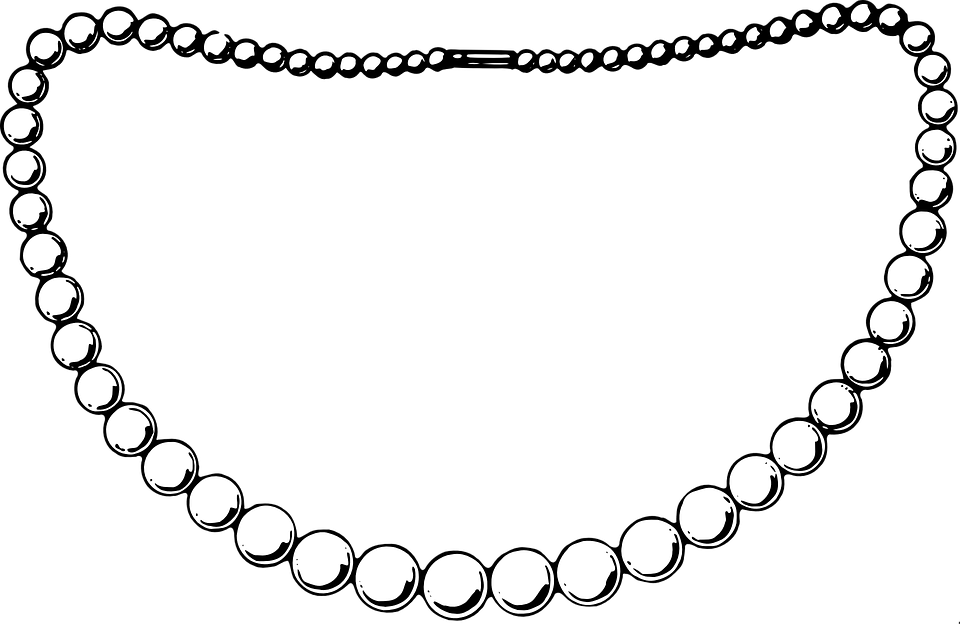 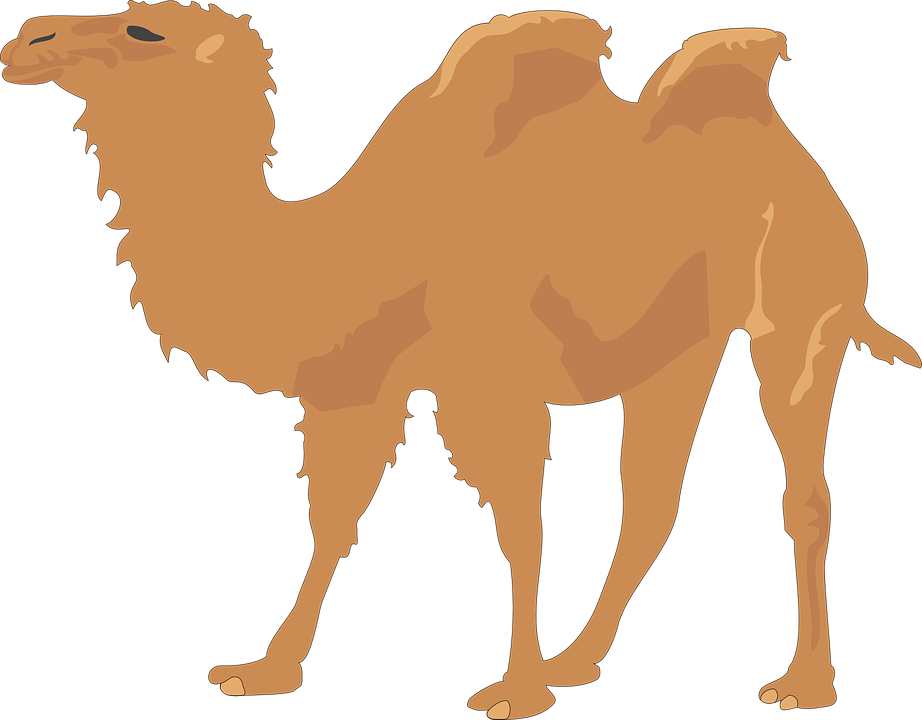 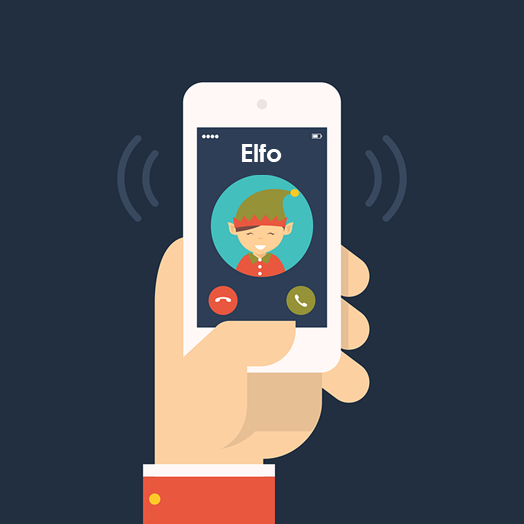 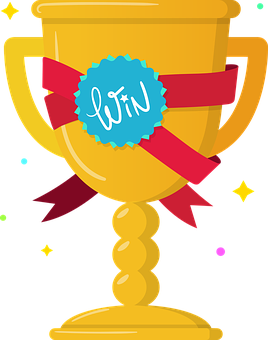 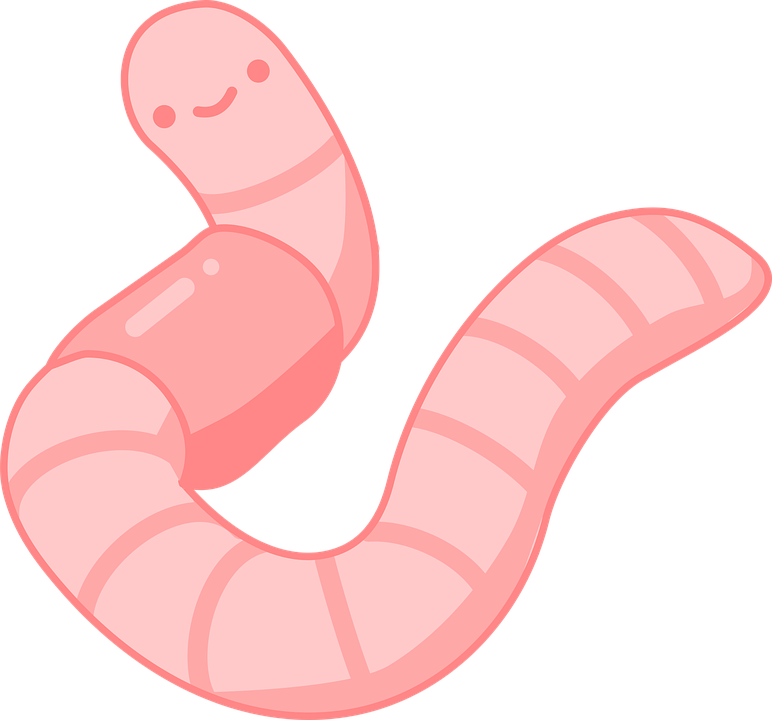 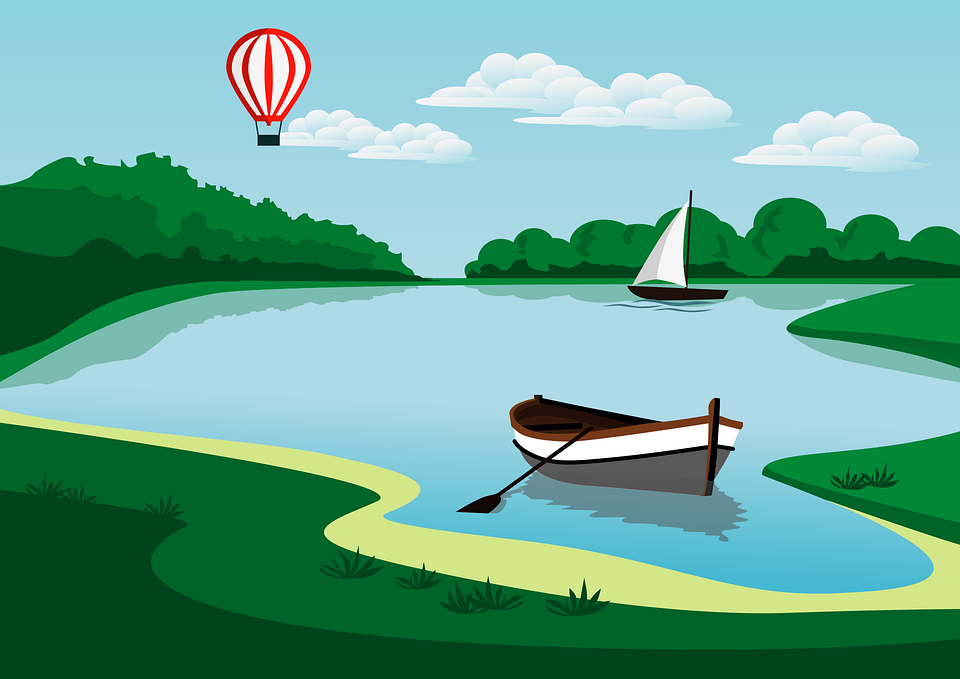 Stress 1: When reading Spanish aloud, stress any vowel with a written accent.
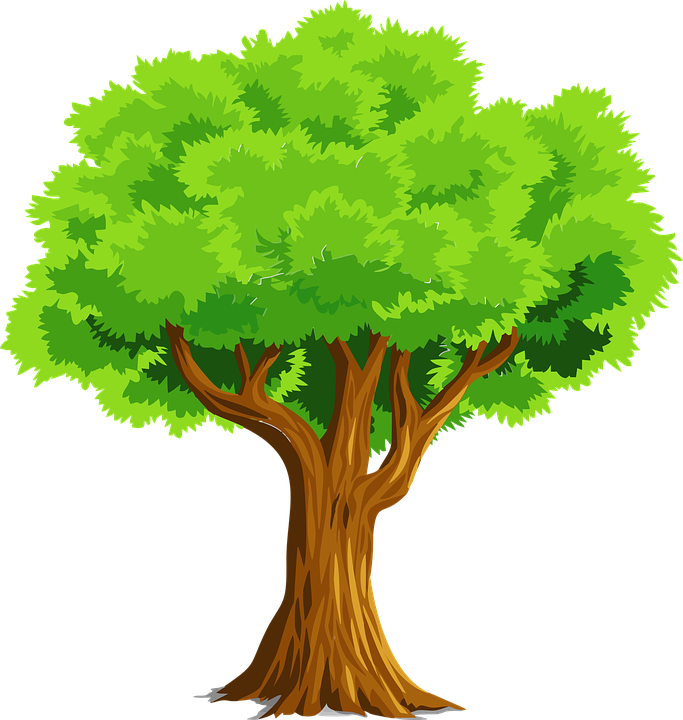 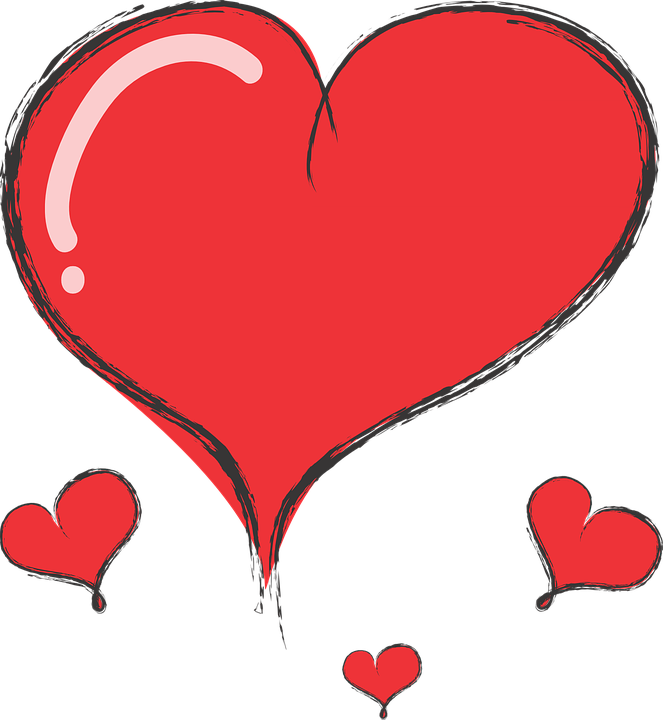 Stress 2: Where there is no written accent, stress the penultimate (second to last) syllable for any word ending in a vowel, ‘n’ or ‘s’.
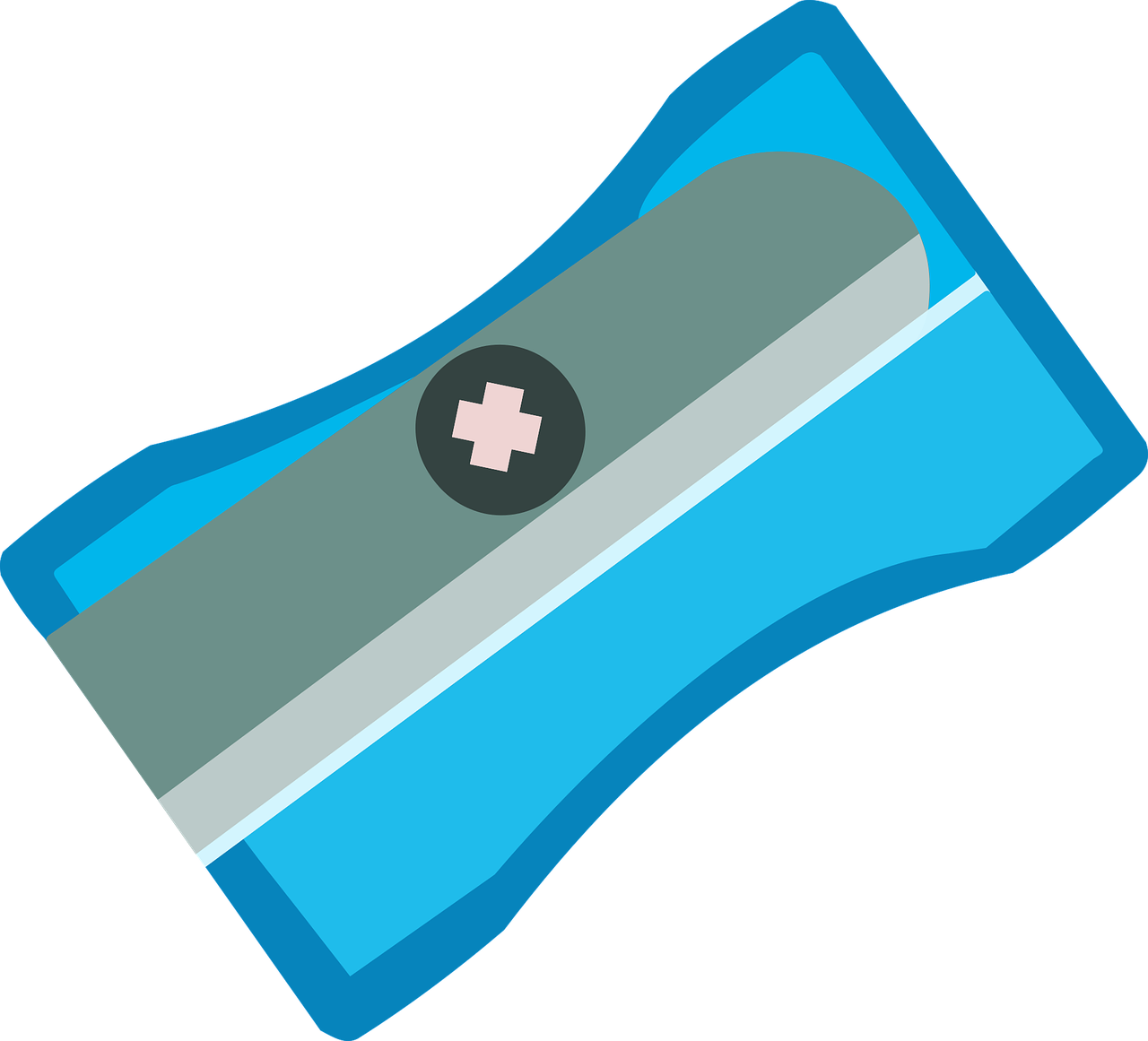 Stress 3: For all other words, stress the final syllable.
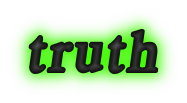 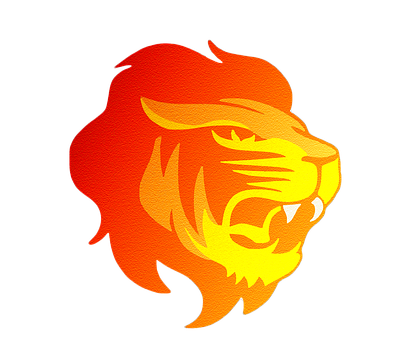 [ferocious]
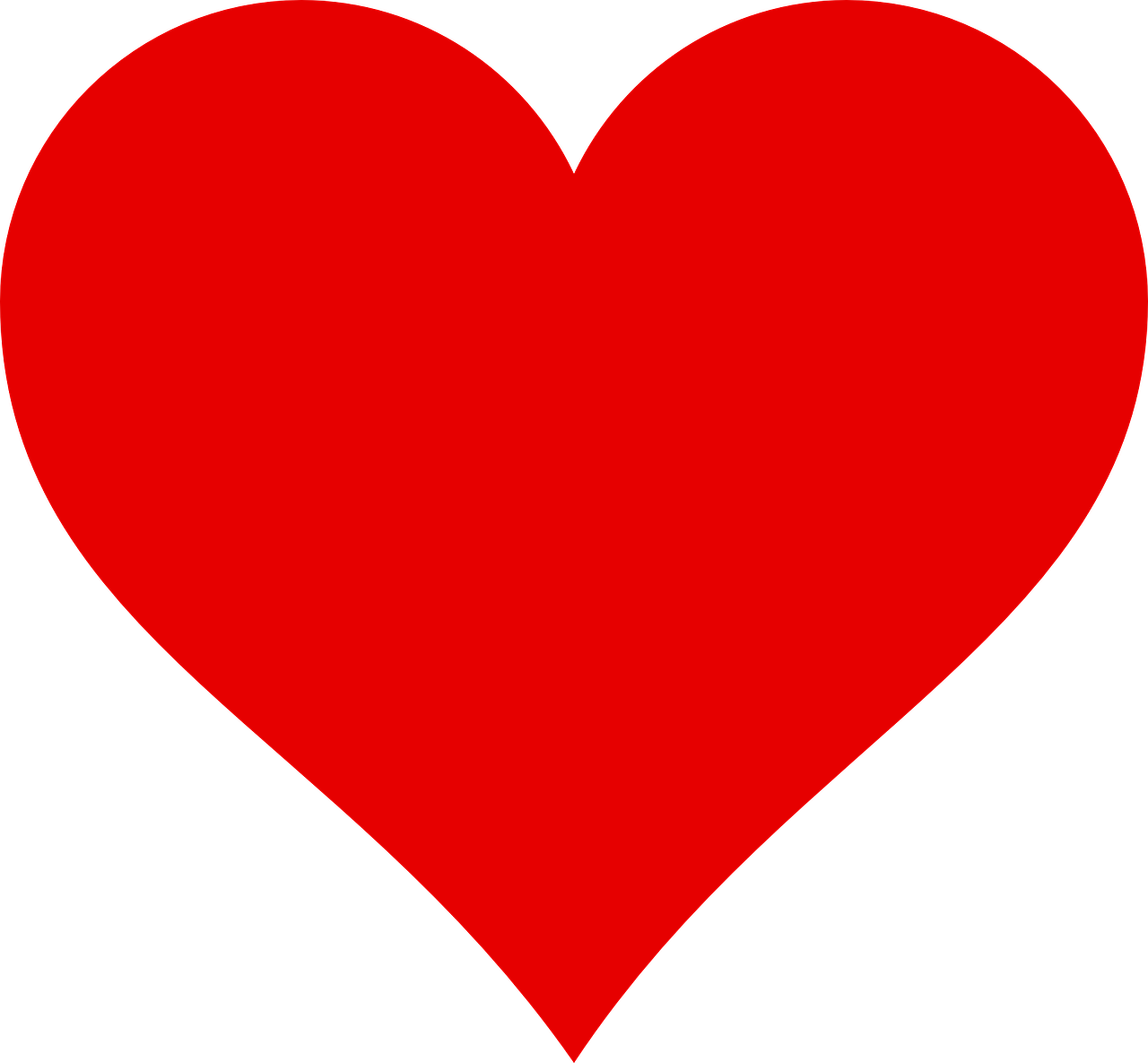 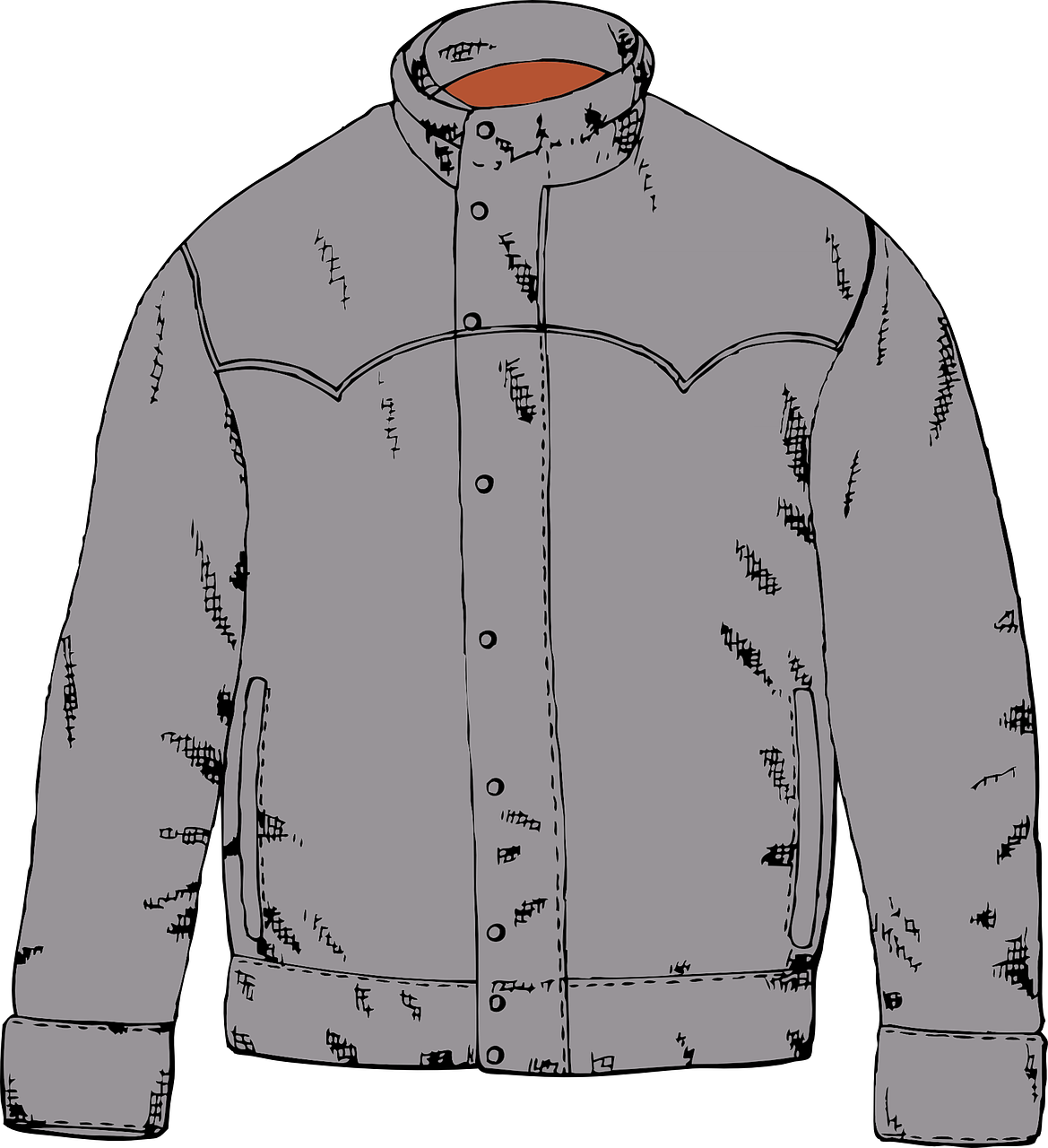 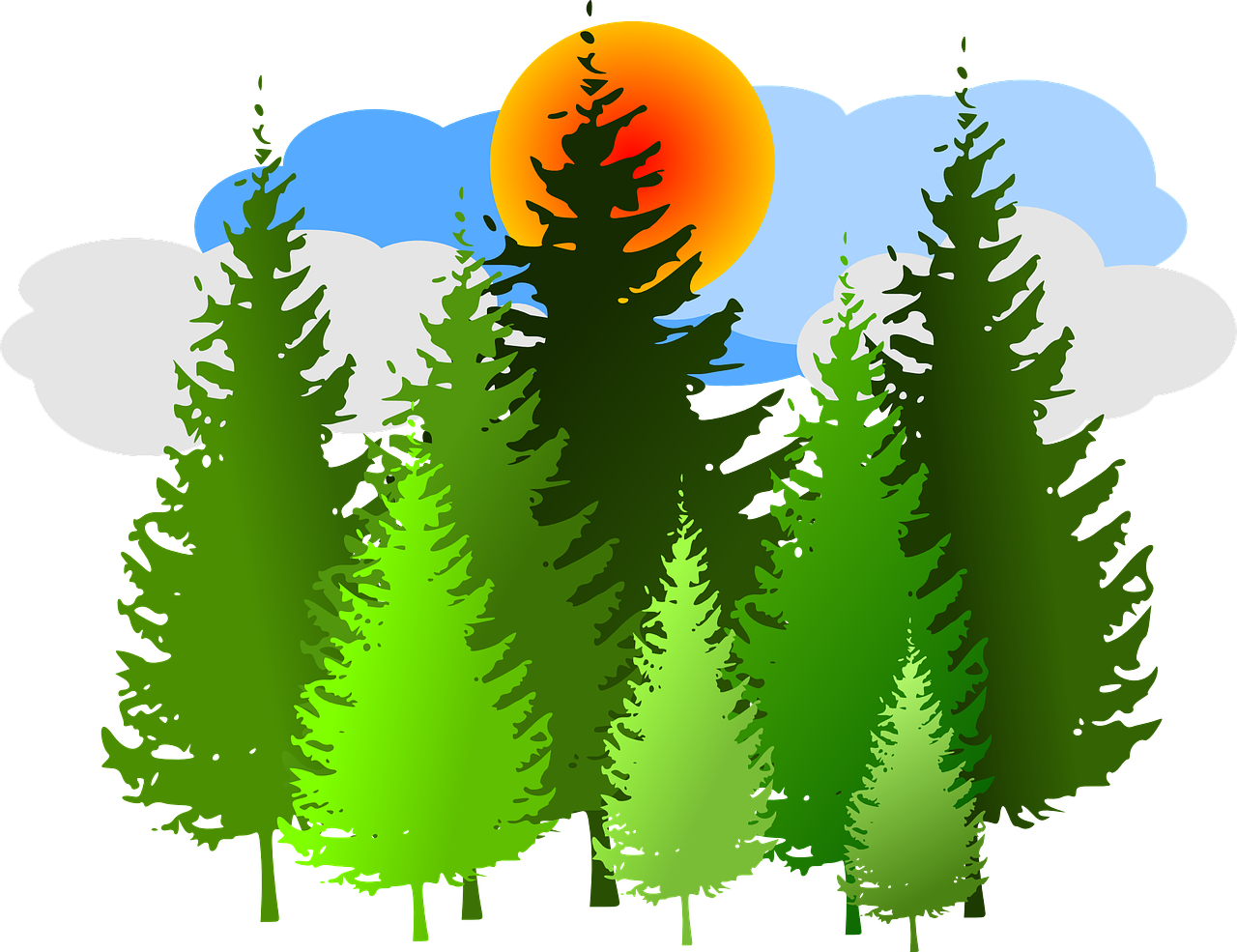 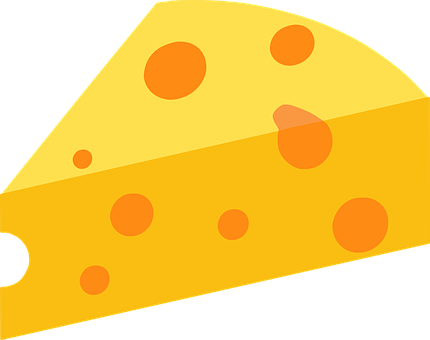 chaqueta
queso
paquete
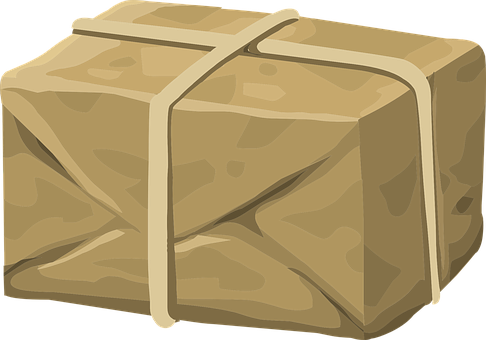 bosque
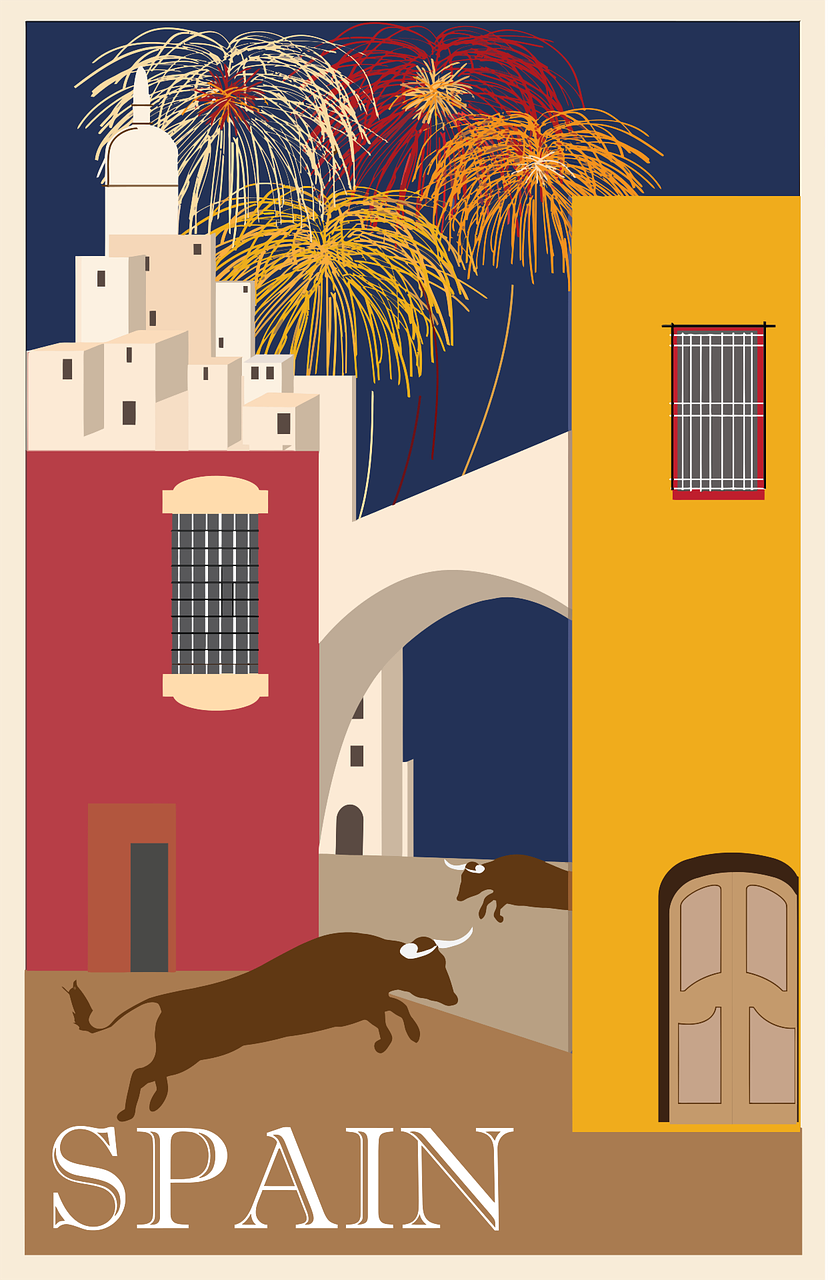 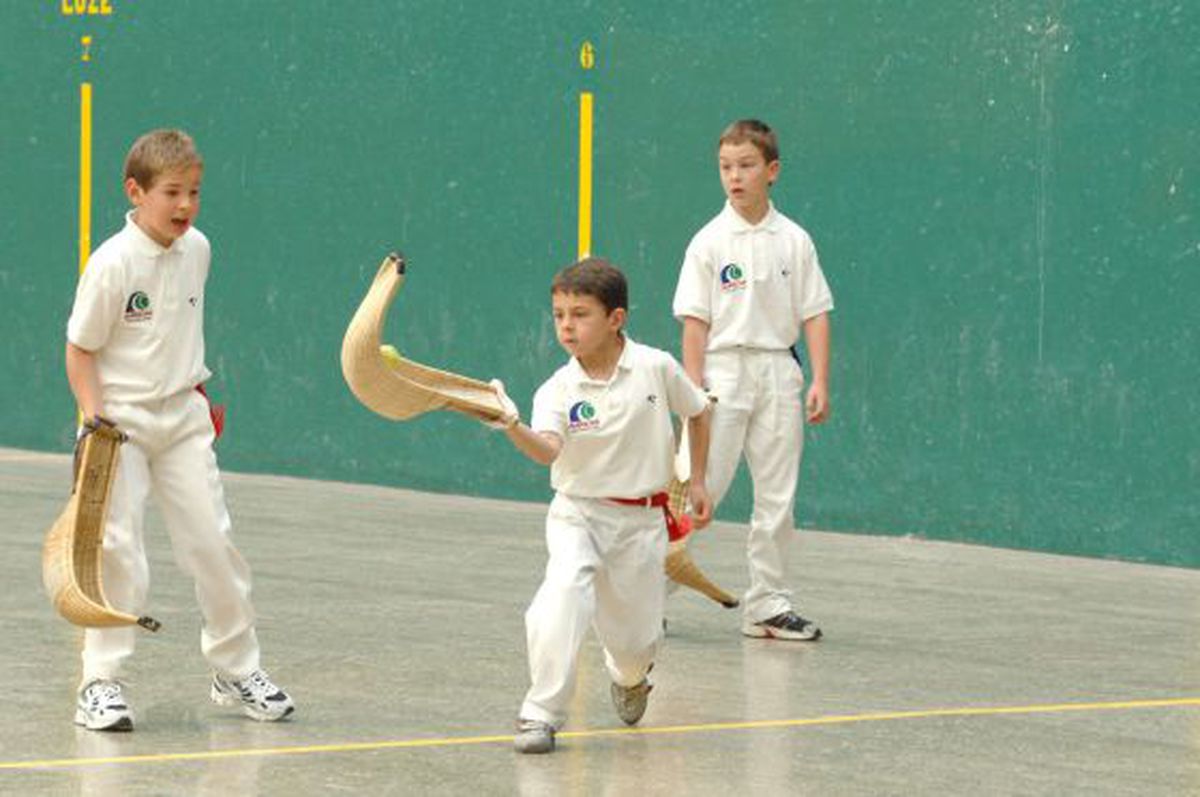 La Pelota Vasca es un deporte típico en el País Vasco.
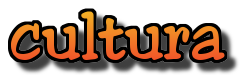 esquina
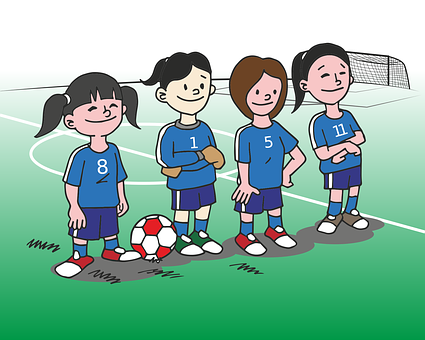 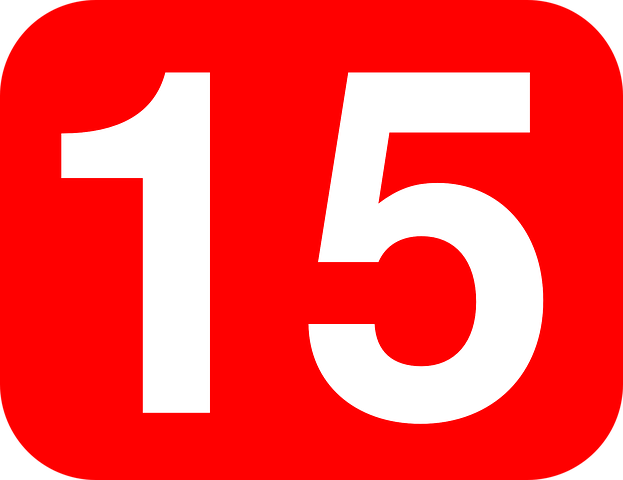 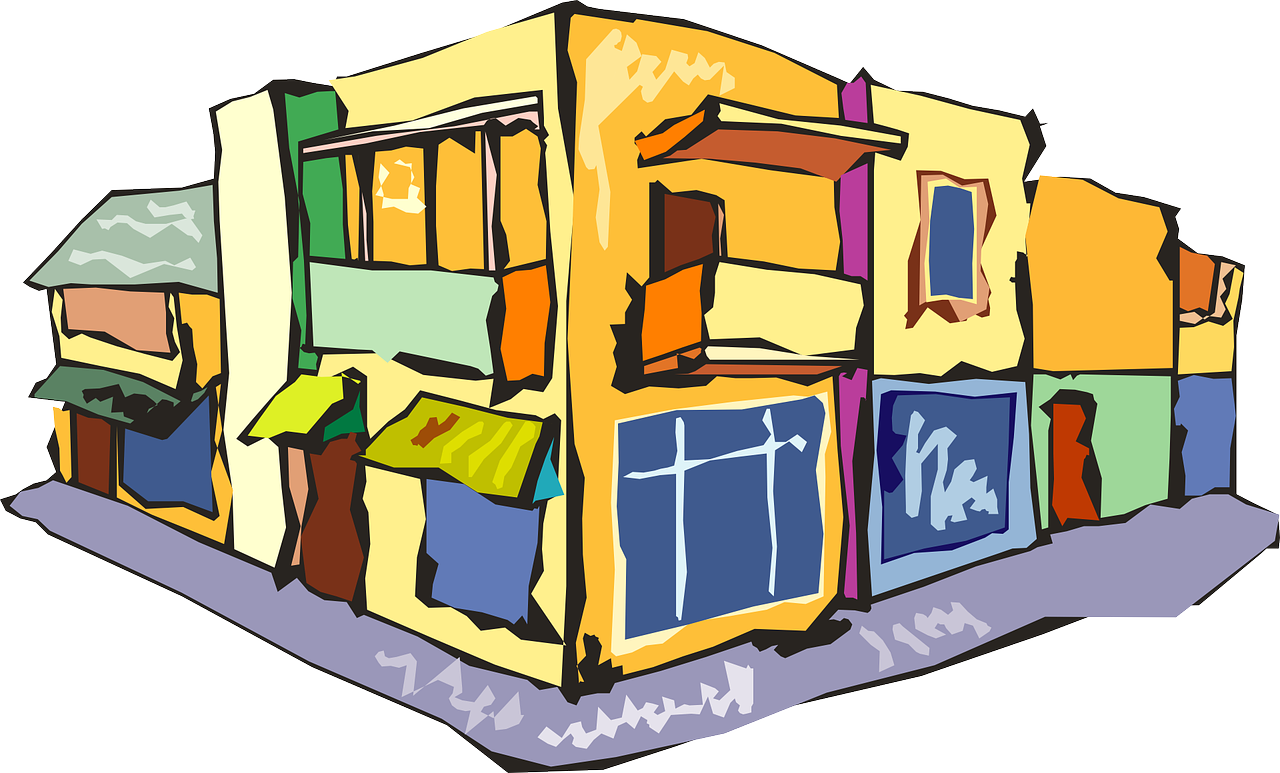 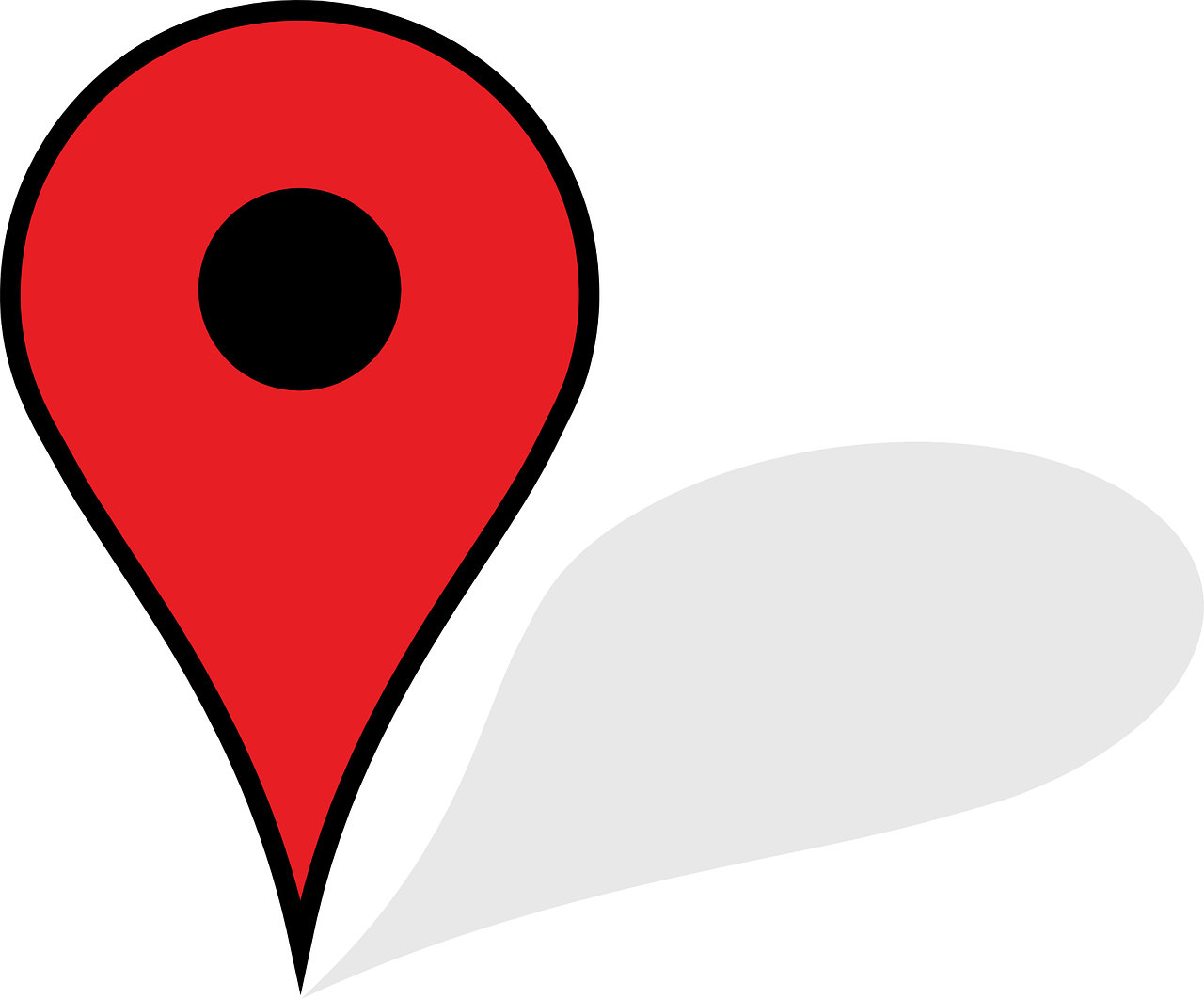 aquí
equipo
quince
corner
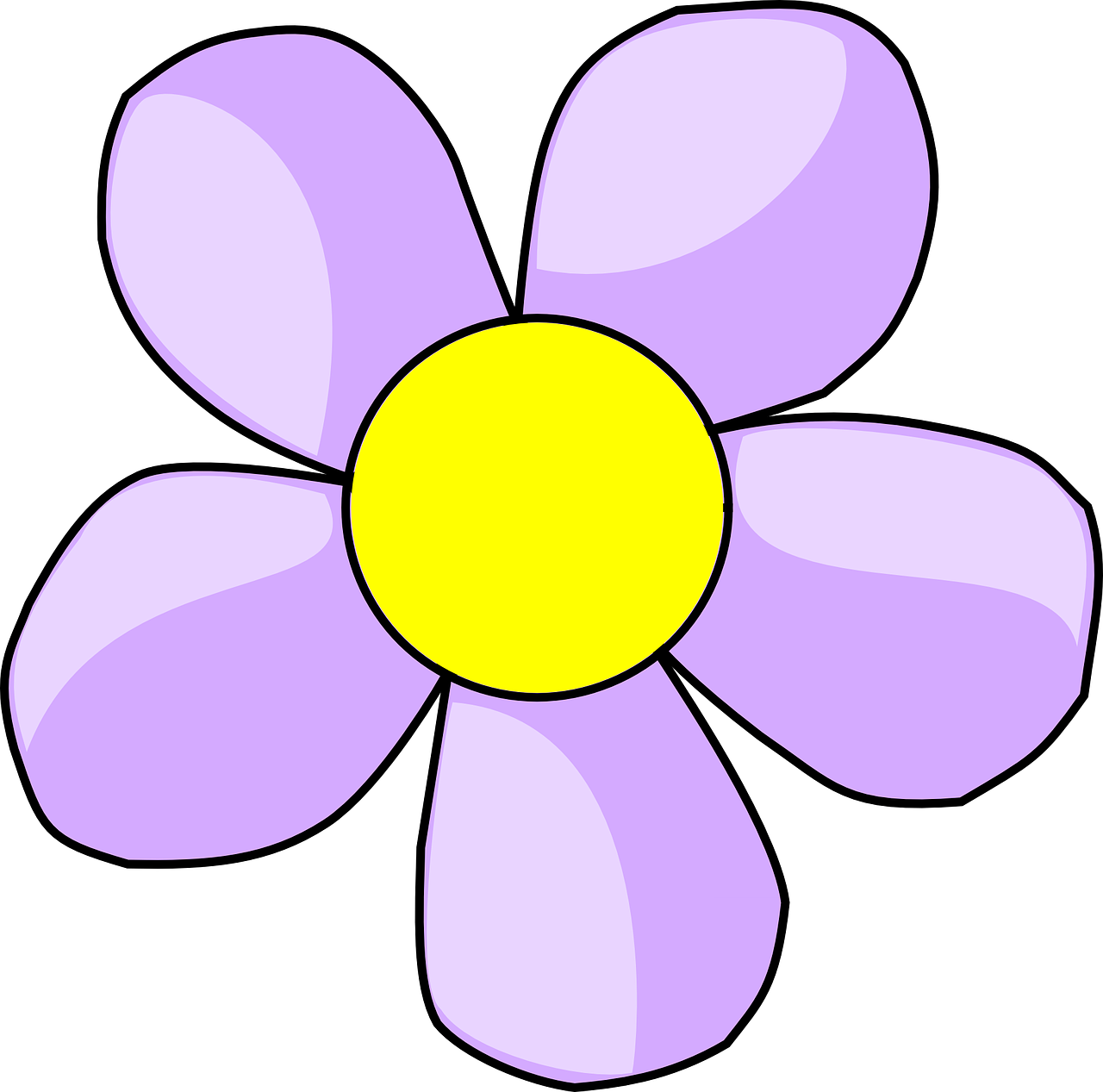 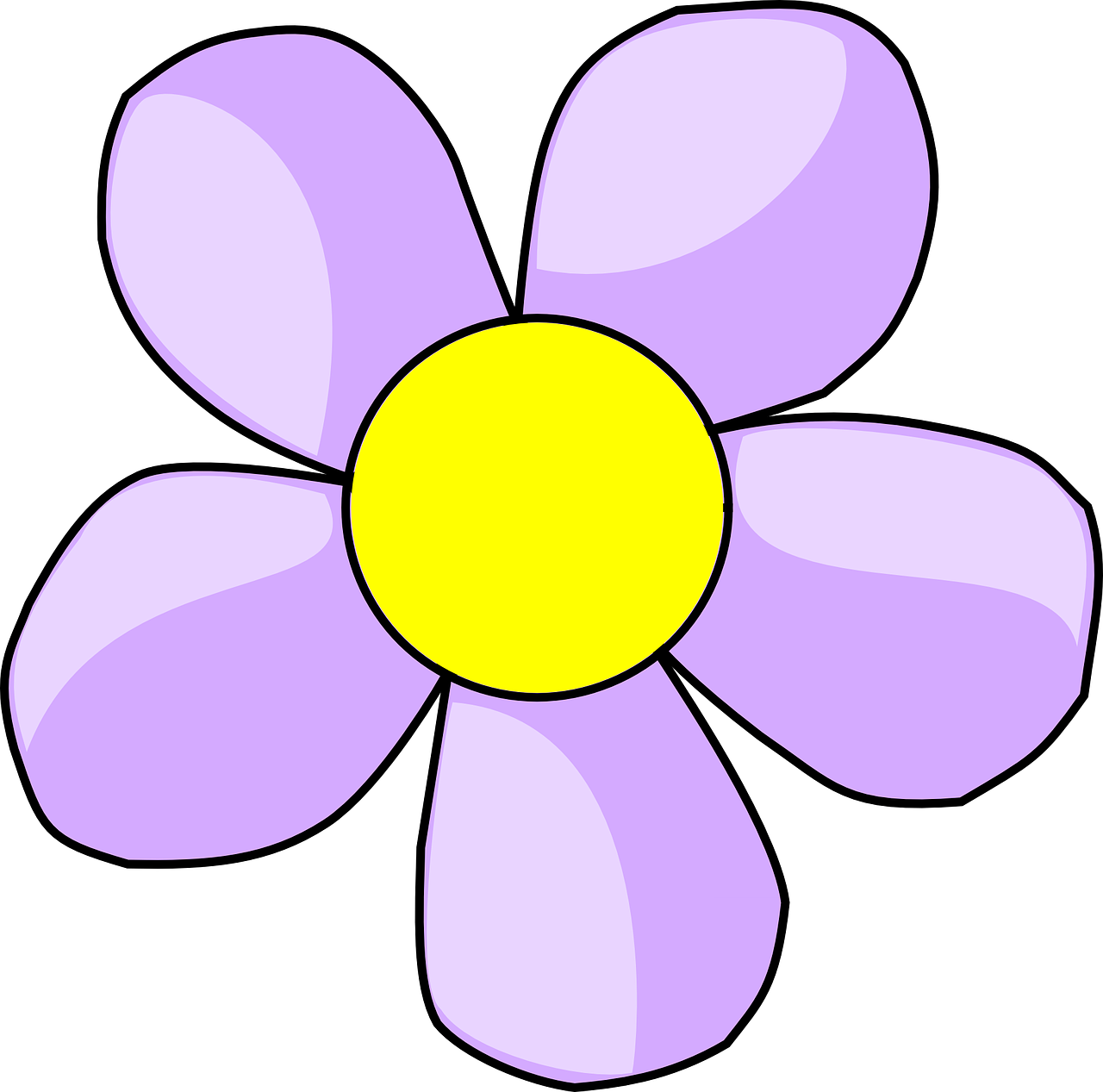 bebes
mandas
In Spanish, to say what you or others don’t do, put ‘no’ before the verb. This makes a negative.
you send
you drink
bebe
manda
bebo
mando
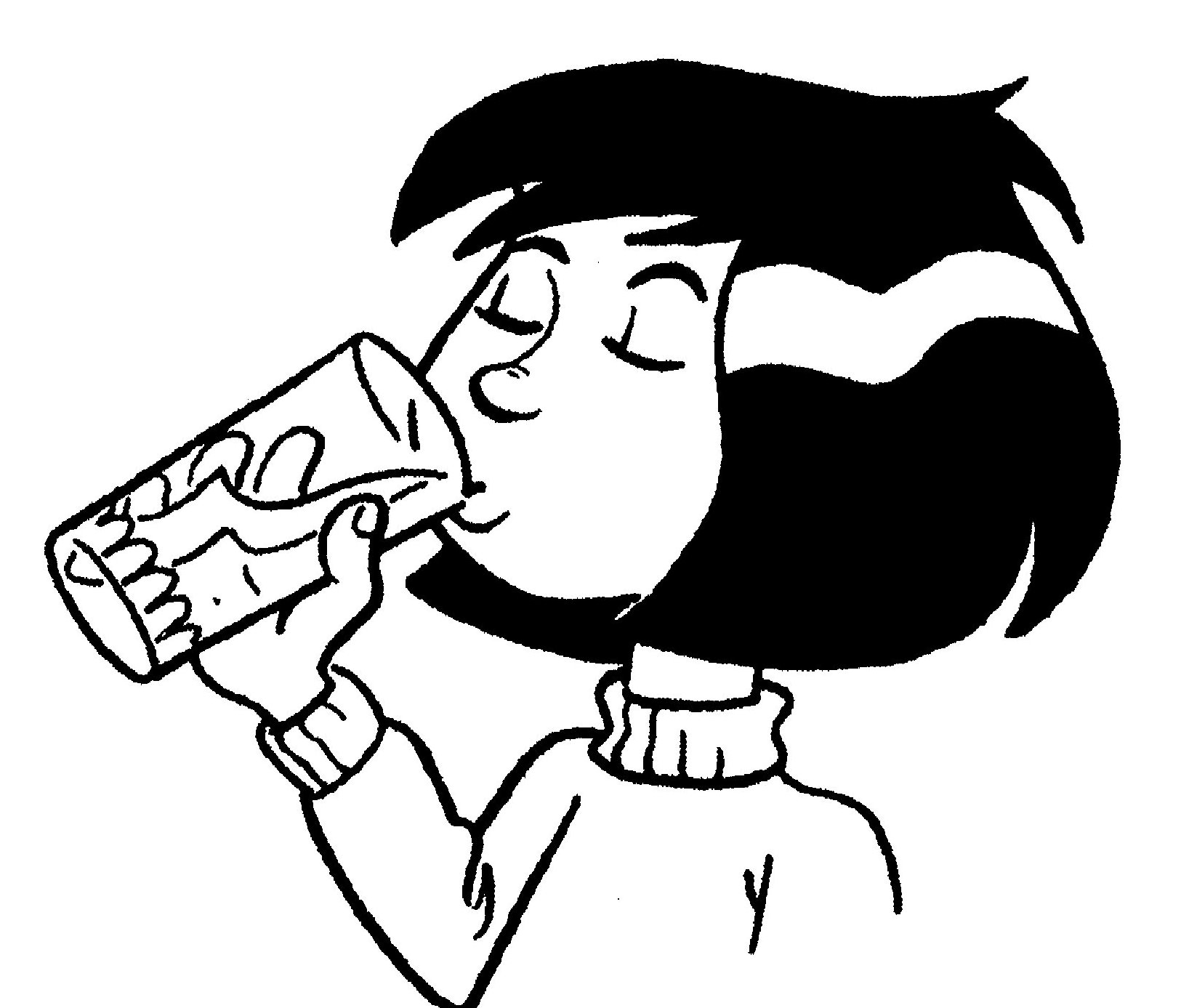 beber
I drink
mandar
s/he, it sends
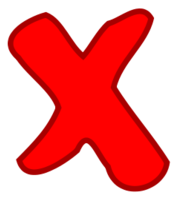 I send
s/he, it drinks
No bebe en el patio.
mi camisa – my shirtmis vestidos – my dresses  tu ruido – your noisetus tarjetas – your cards
to send|sending
S/he doesn’t drink in the playground.
to drink|drinking
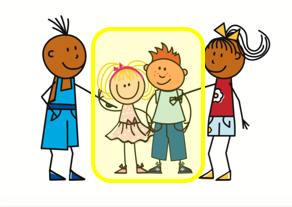 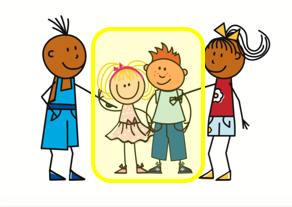 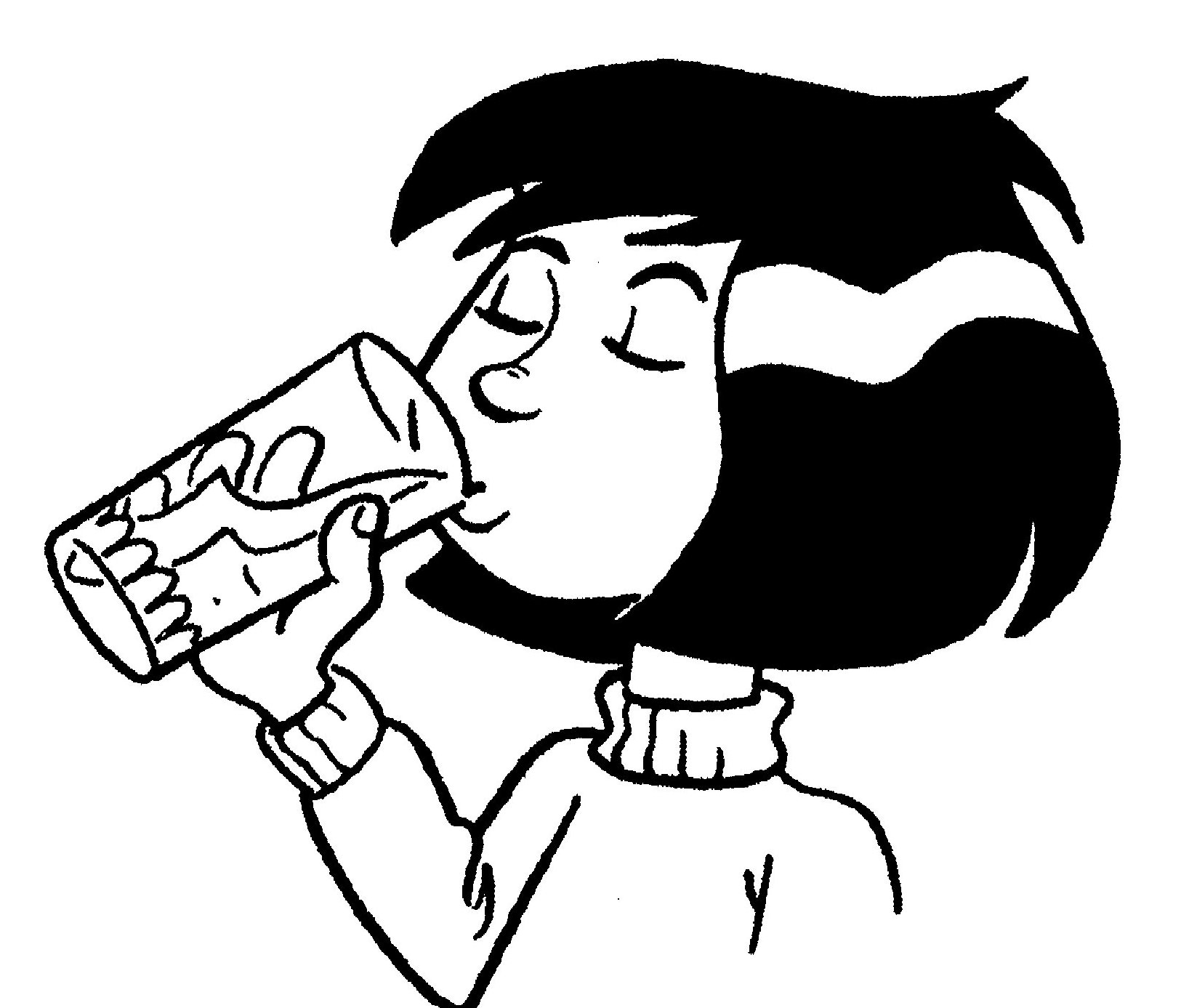 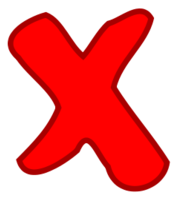 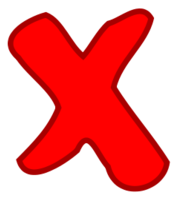 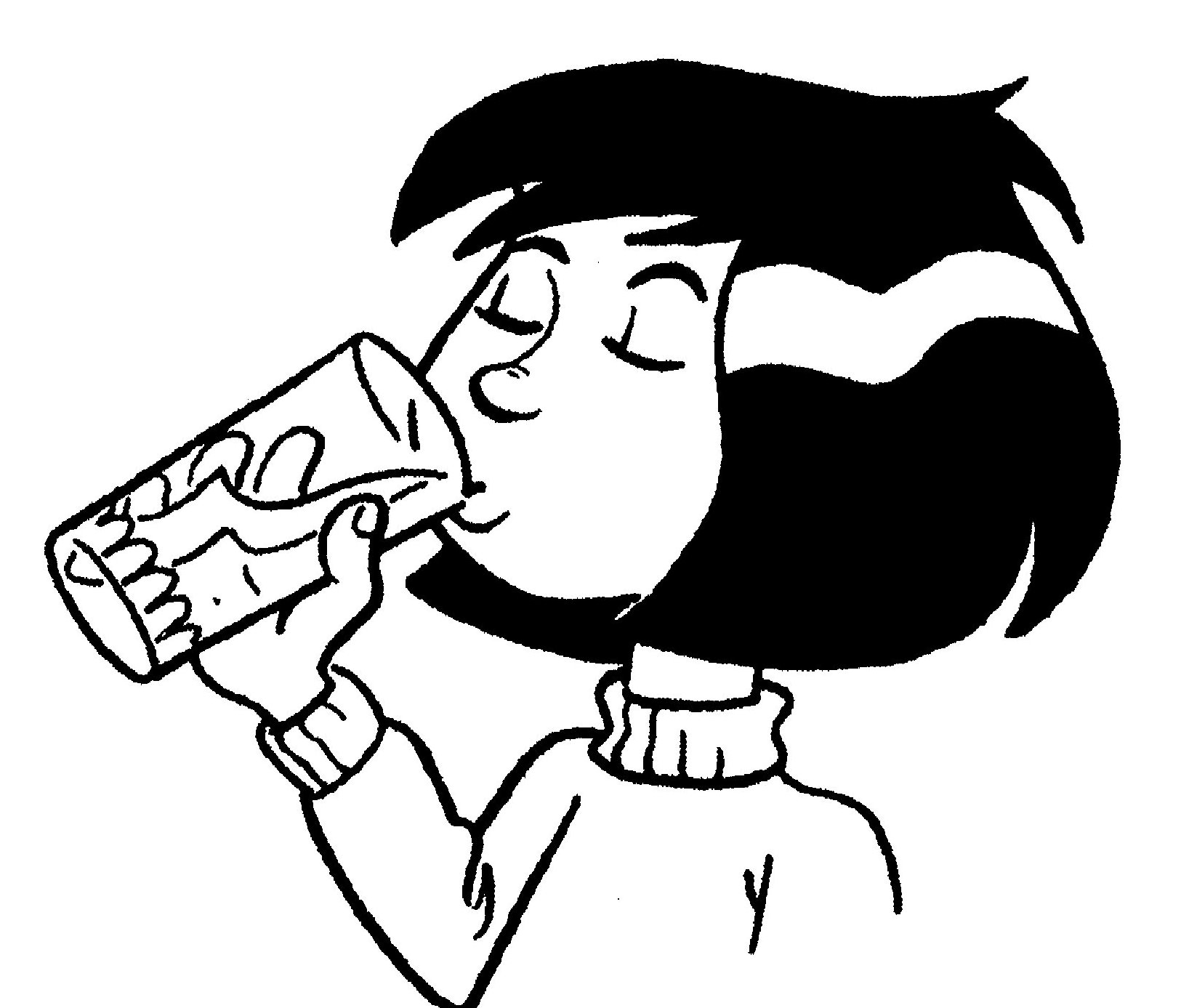 No bebemos en el patio.
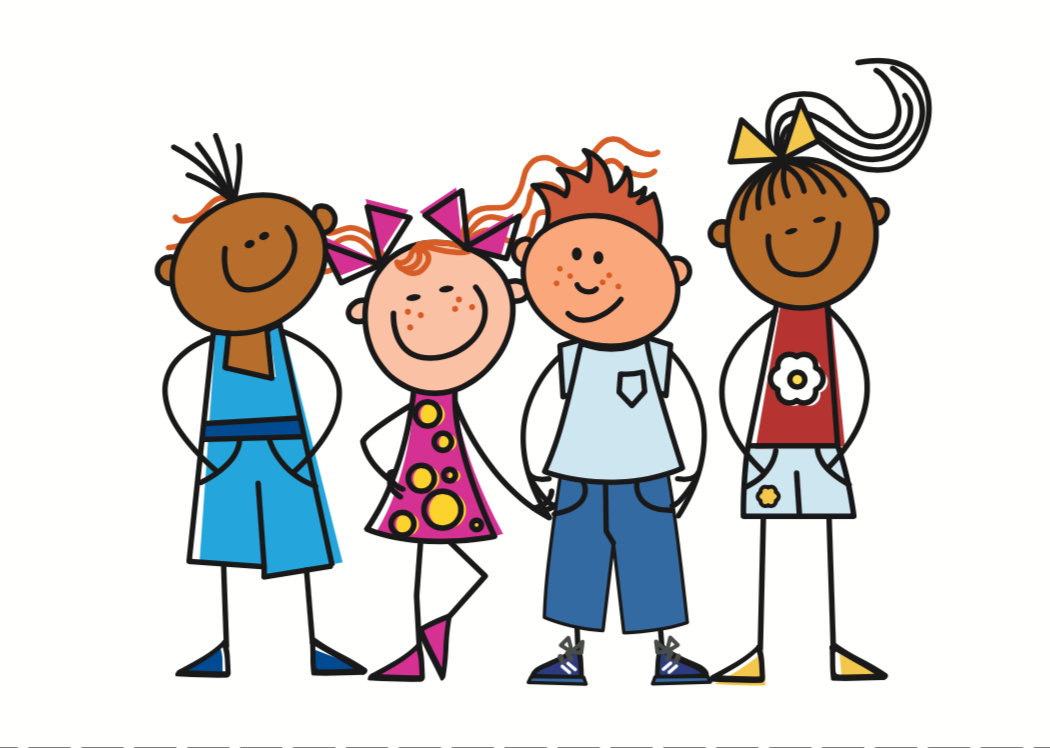 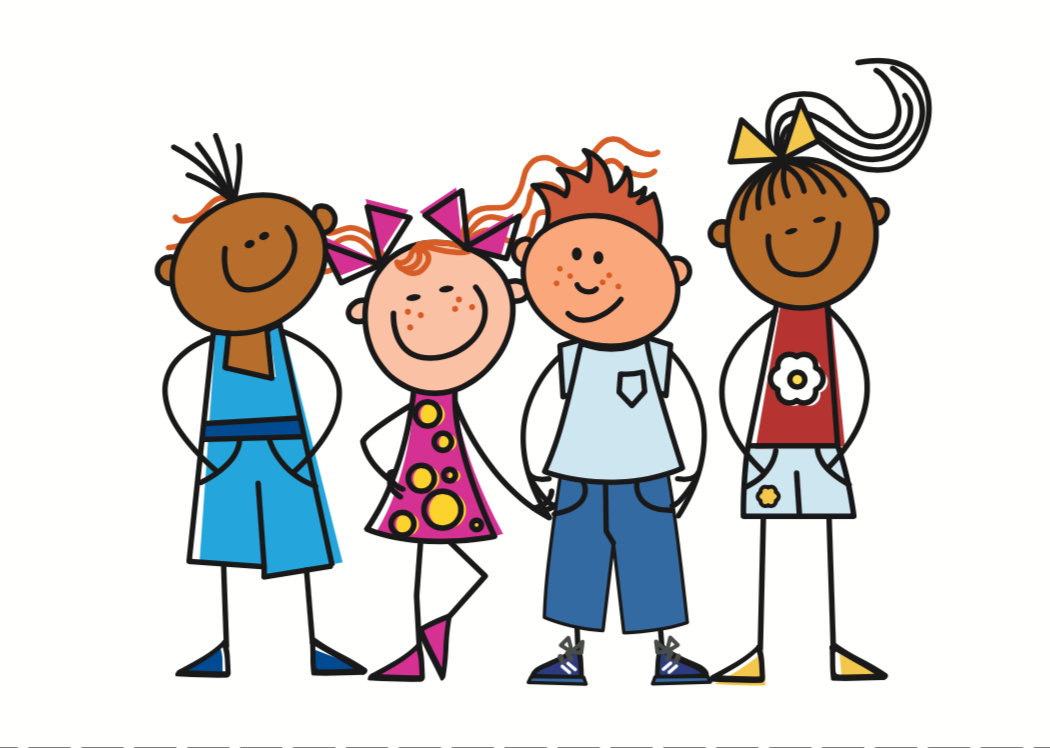 bebemos
mandamos
mandan
beben
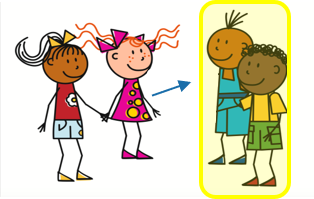 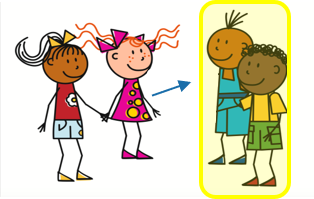 We don’t drink in the playground.
they send
we send
we drink
they drink
⚠ It does not matter whether the nouns are masculine or feminine.
This works for any verb and any person (e.g., I, you, s/he, we).
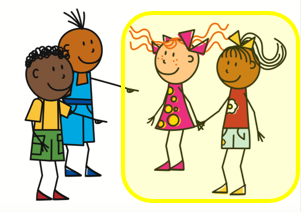 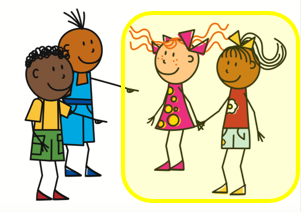 Verde Knowledge Organiser  - Spring Term B
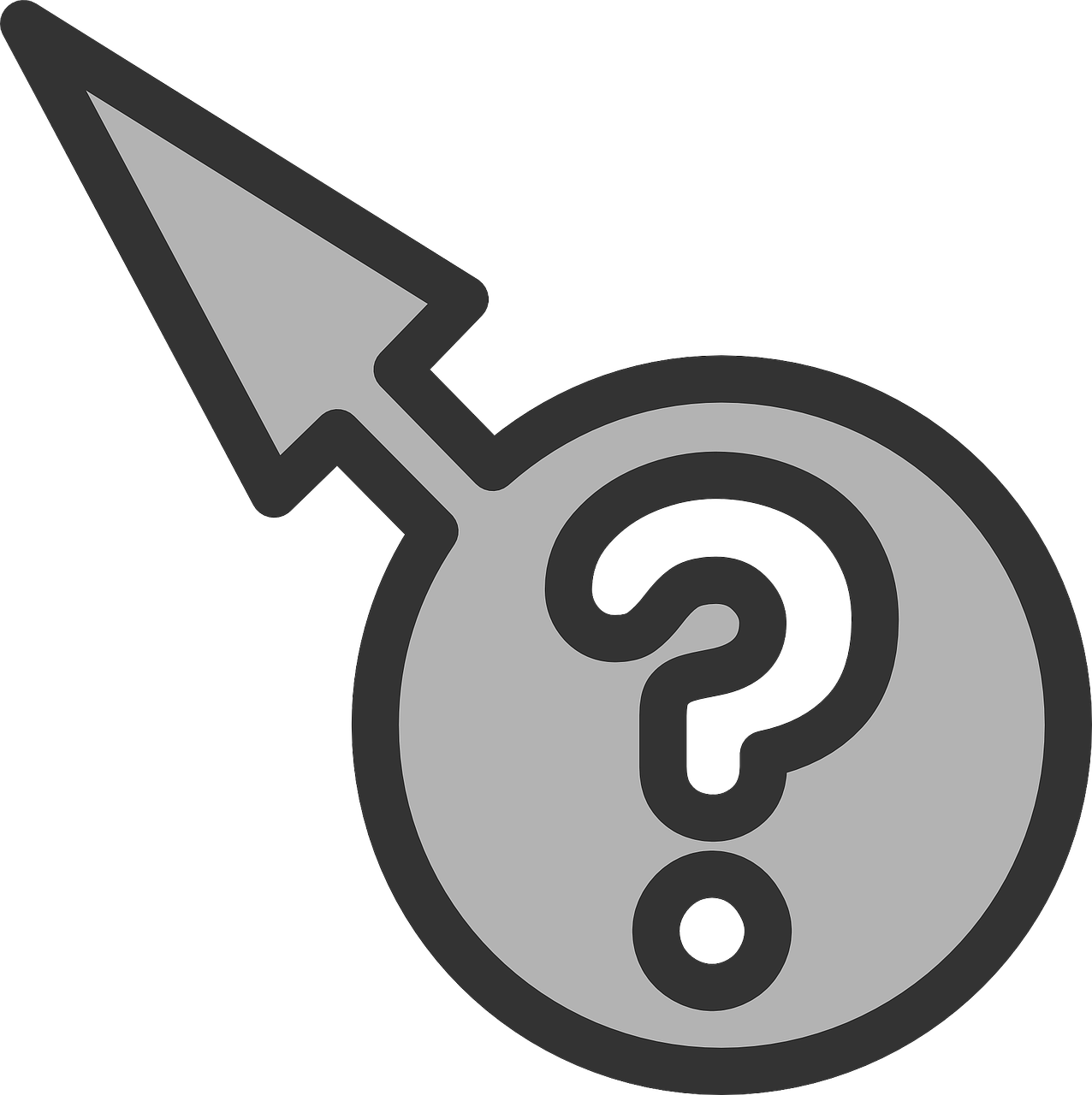 Phonics
➜
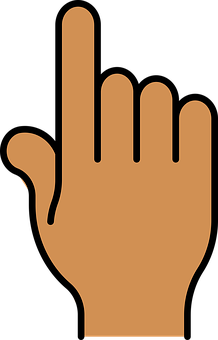 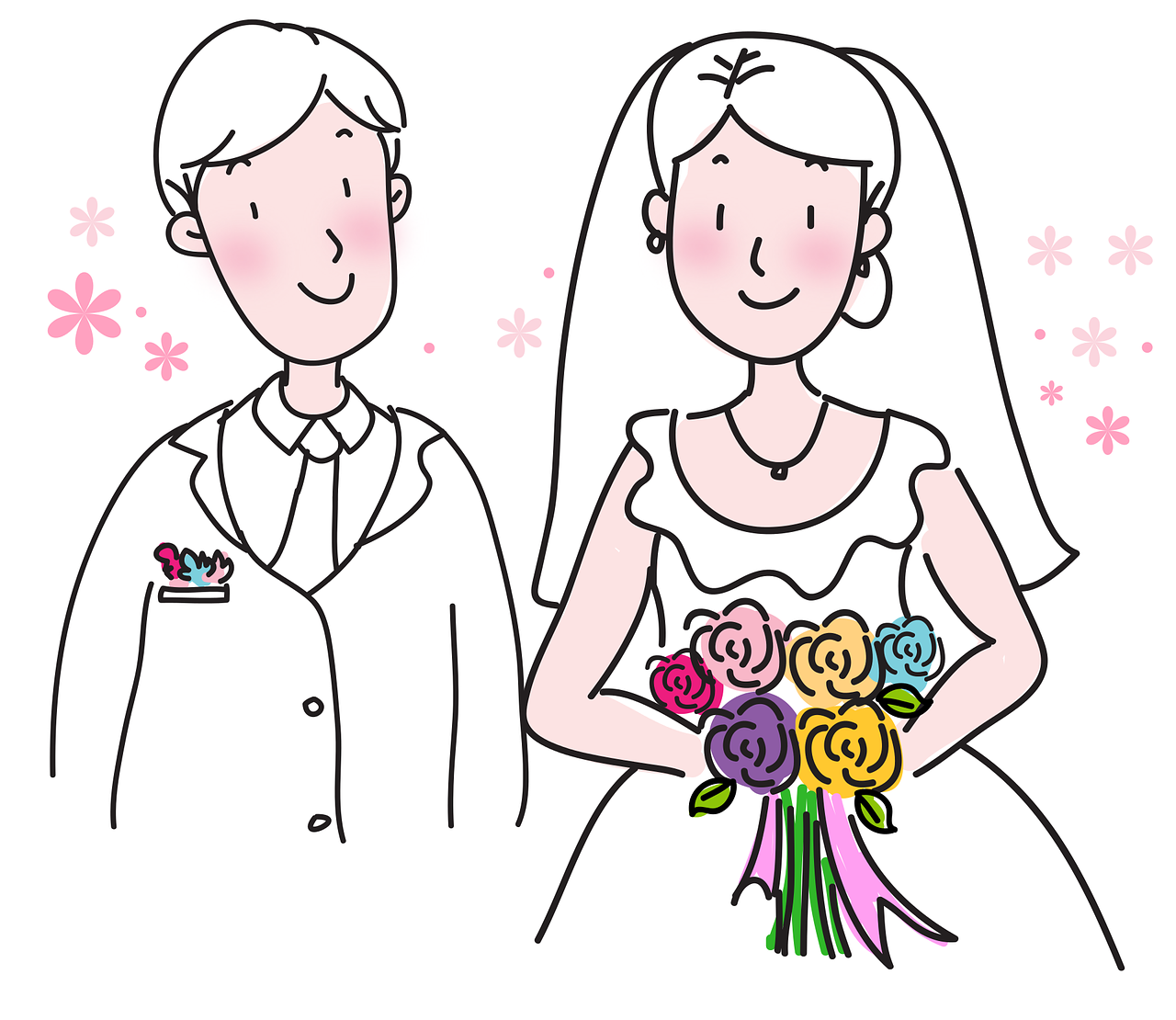 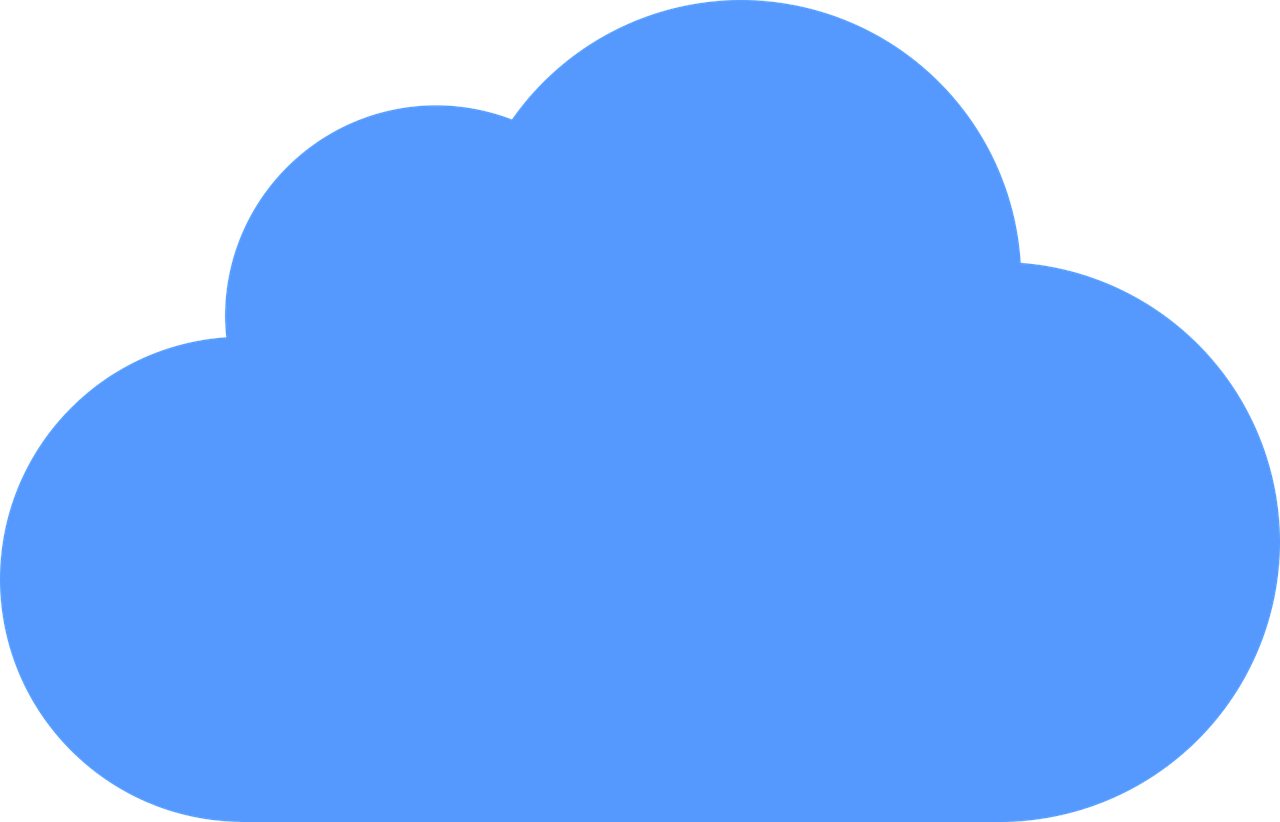 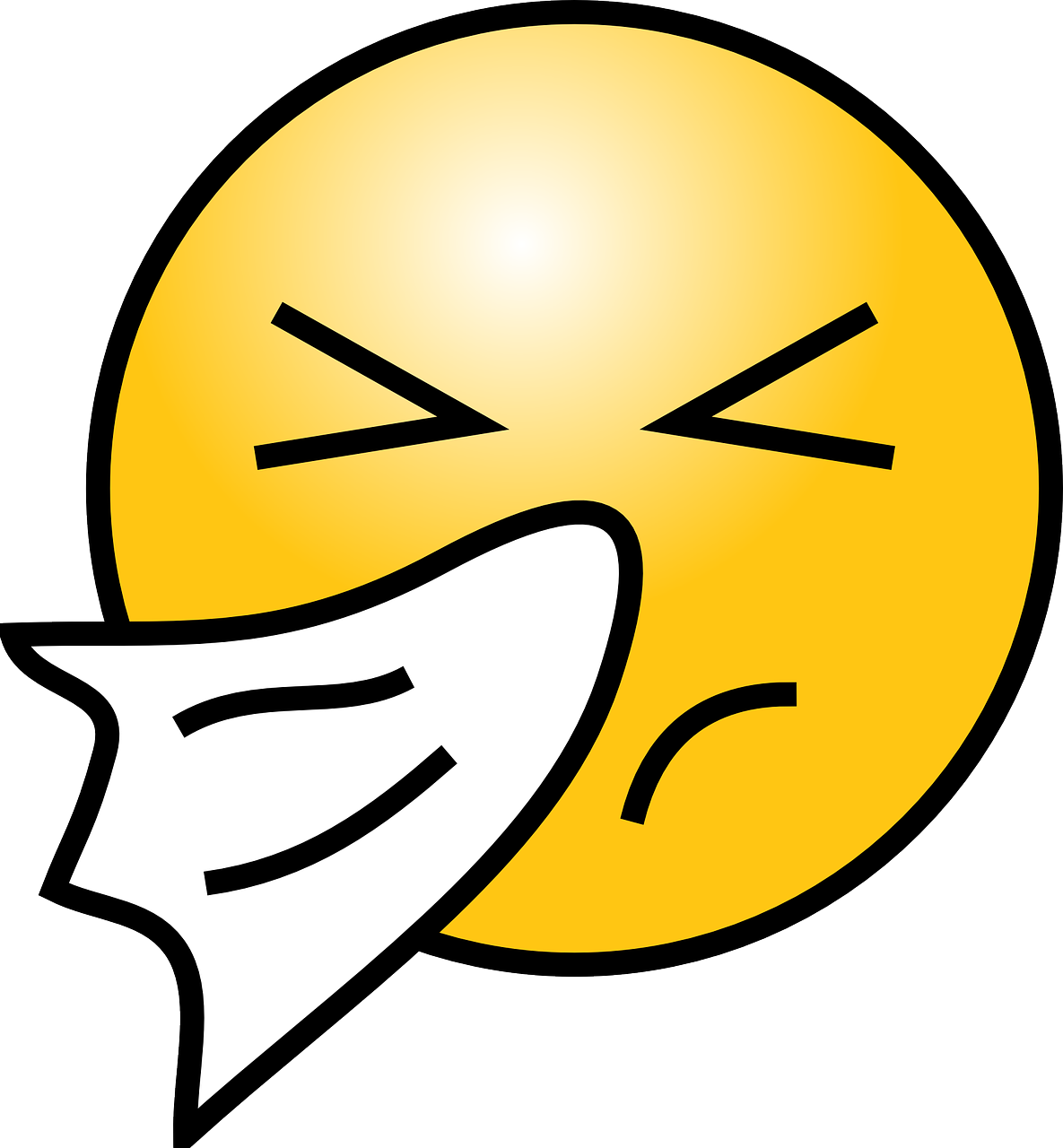 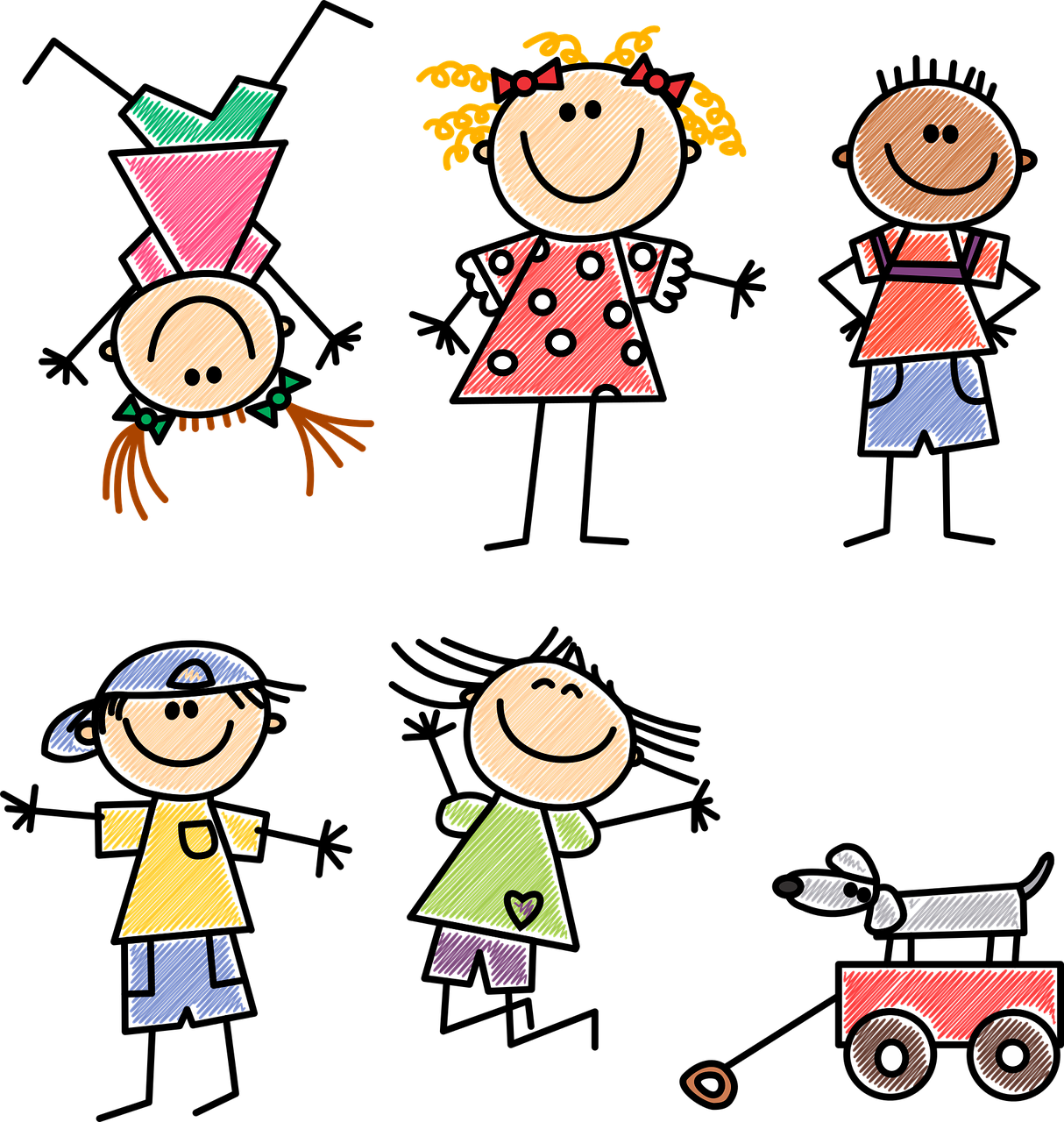 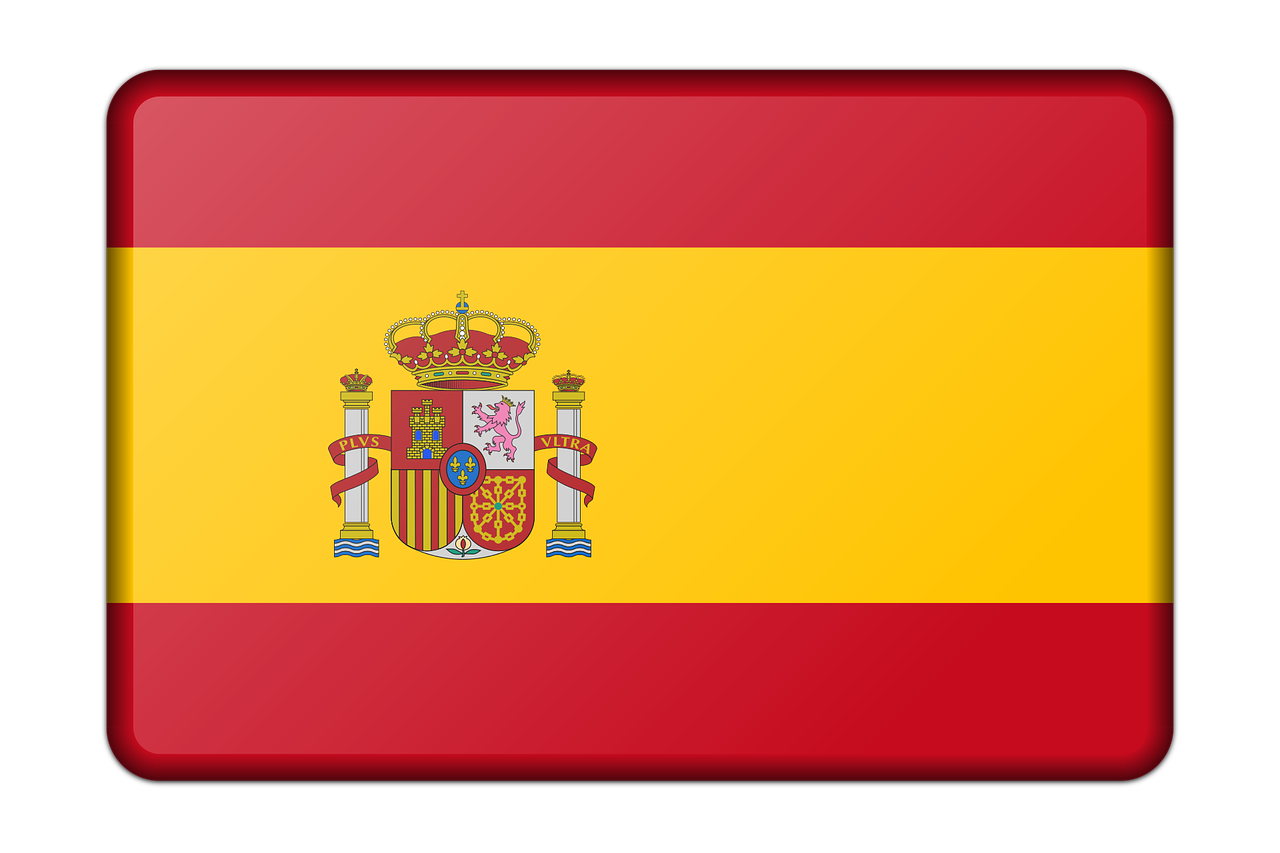 handkerchief
➜
➜
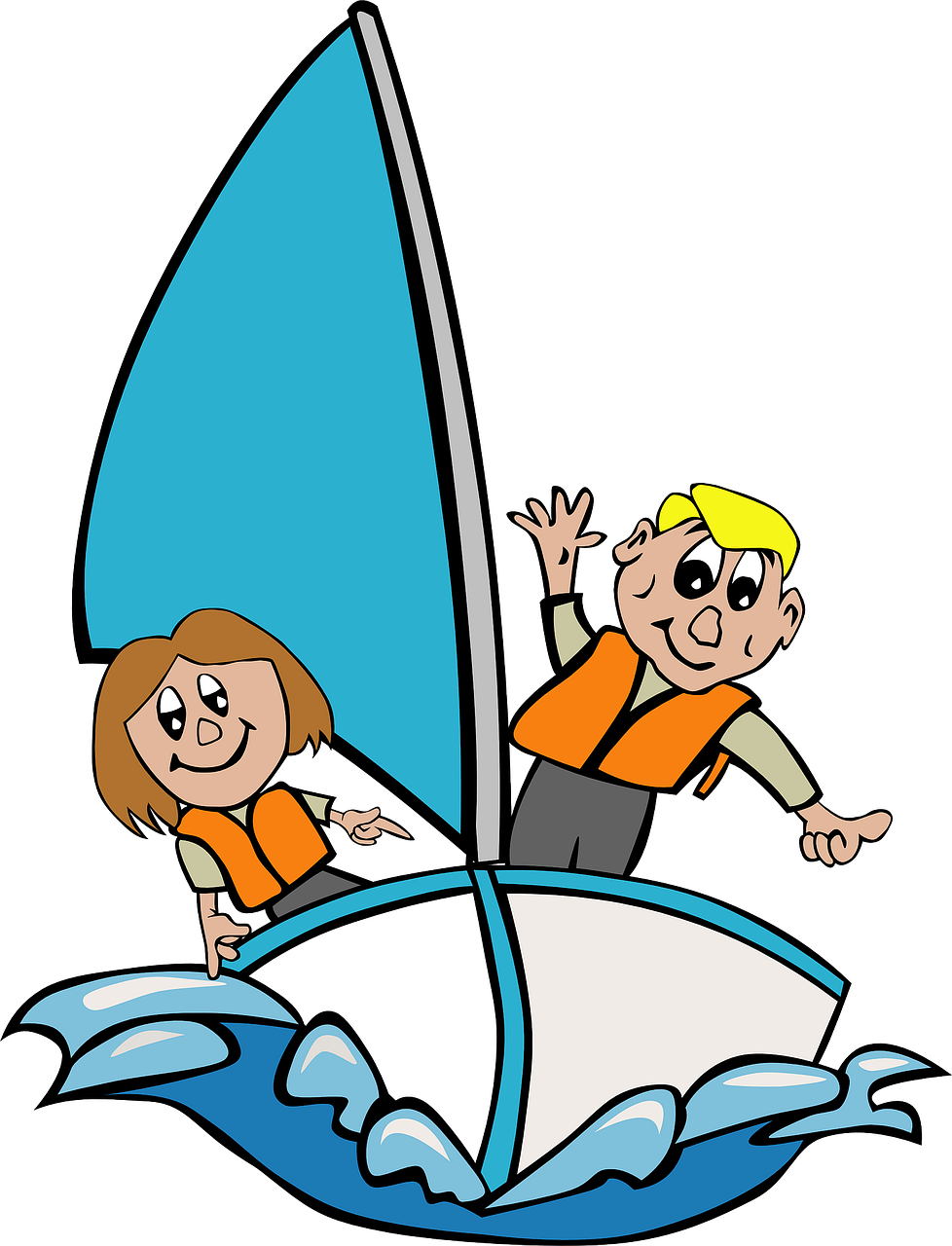 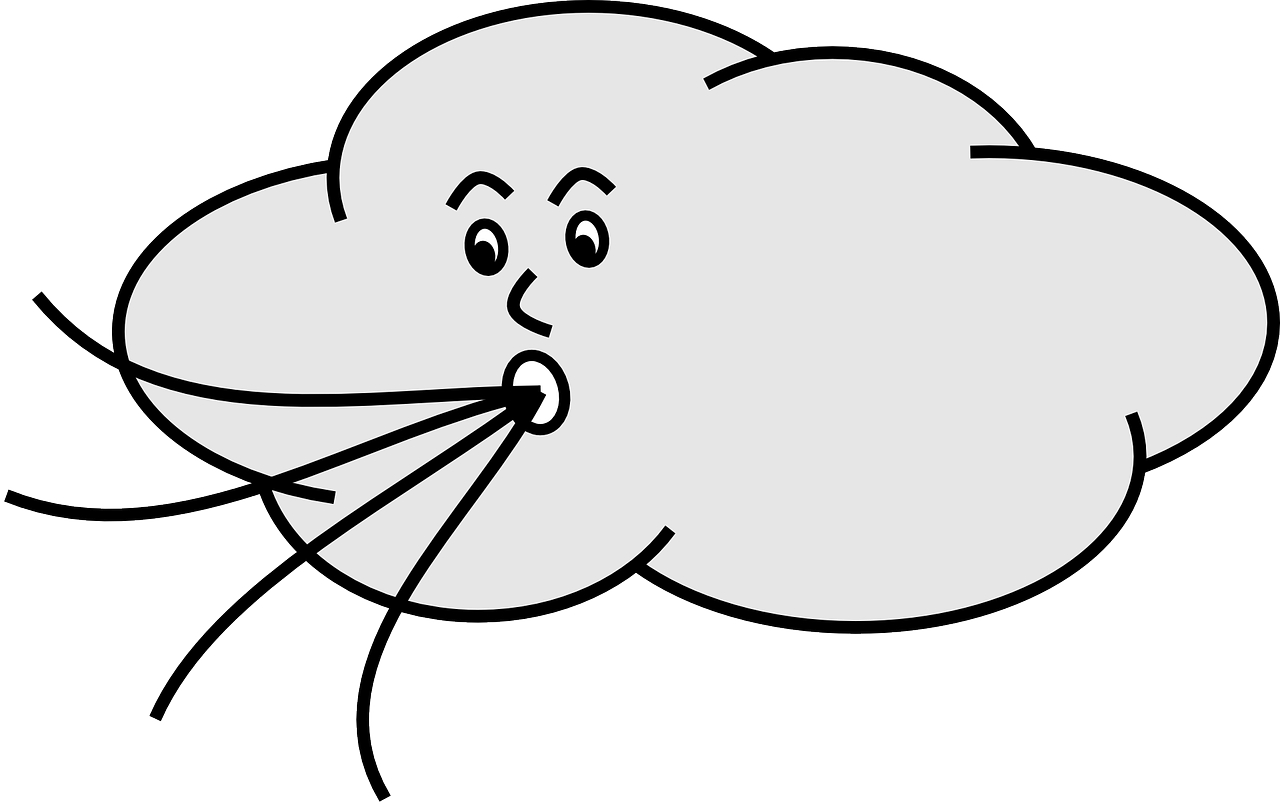 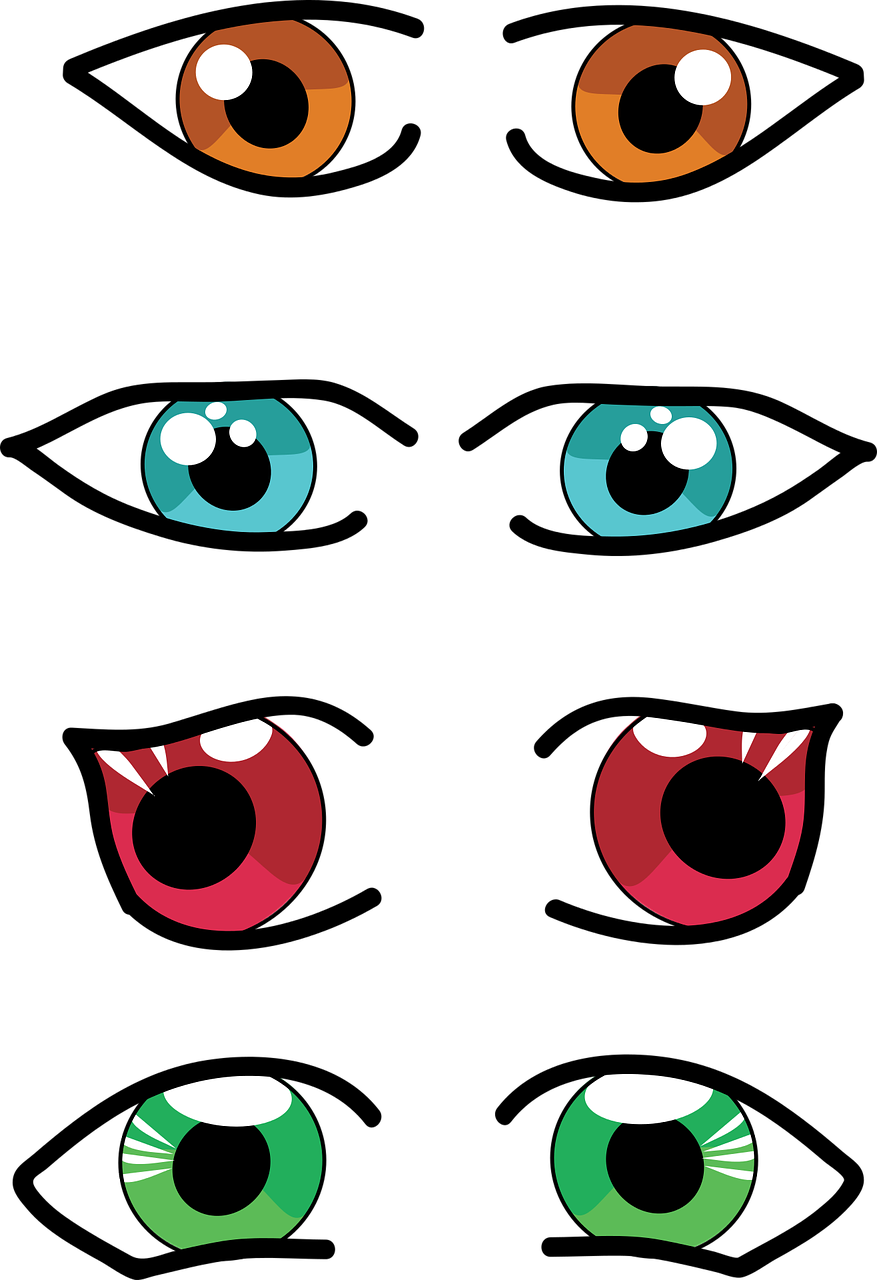 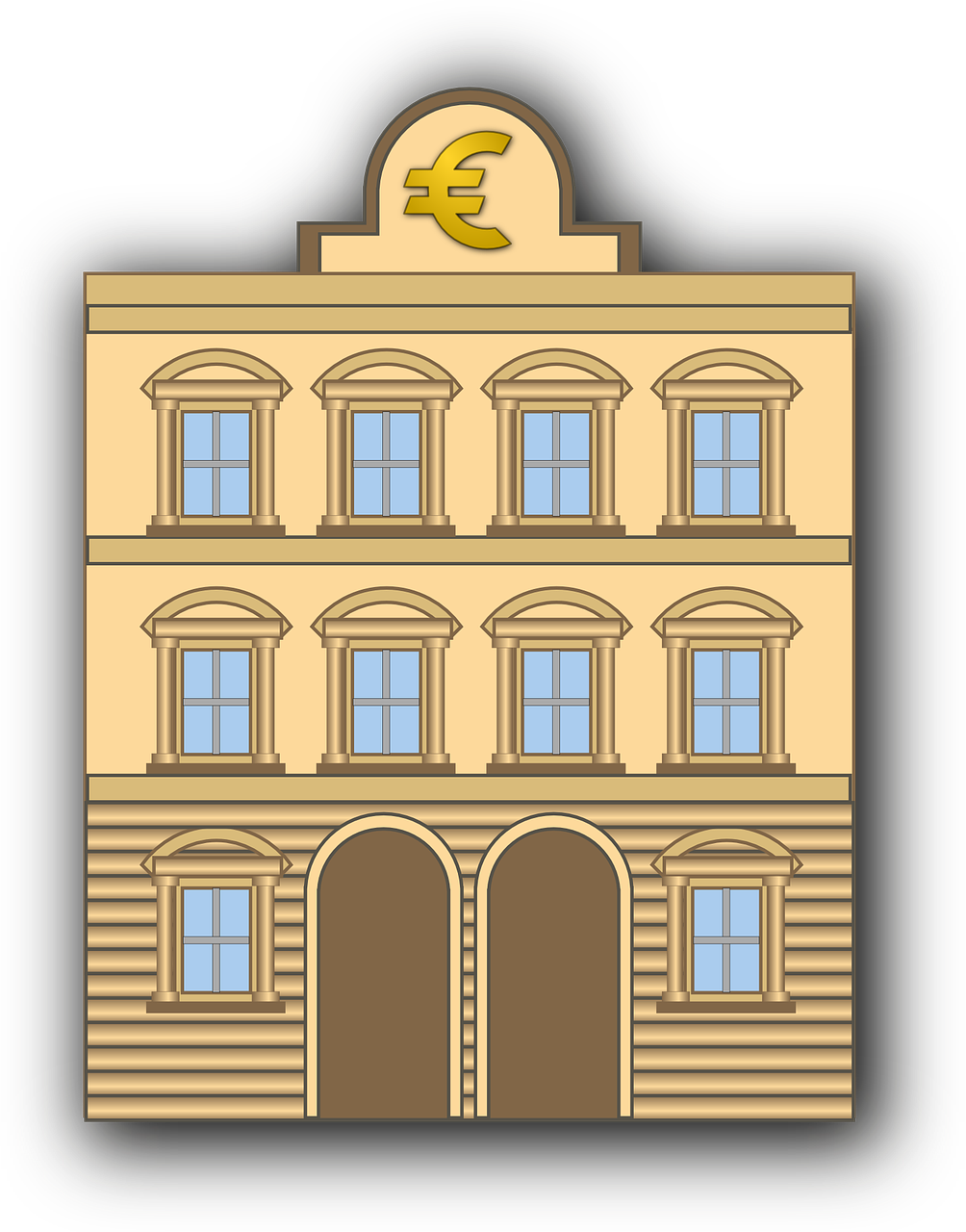 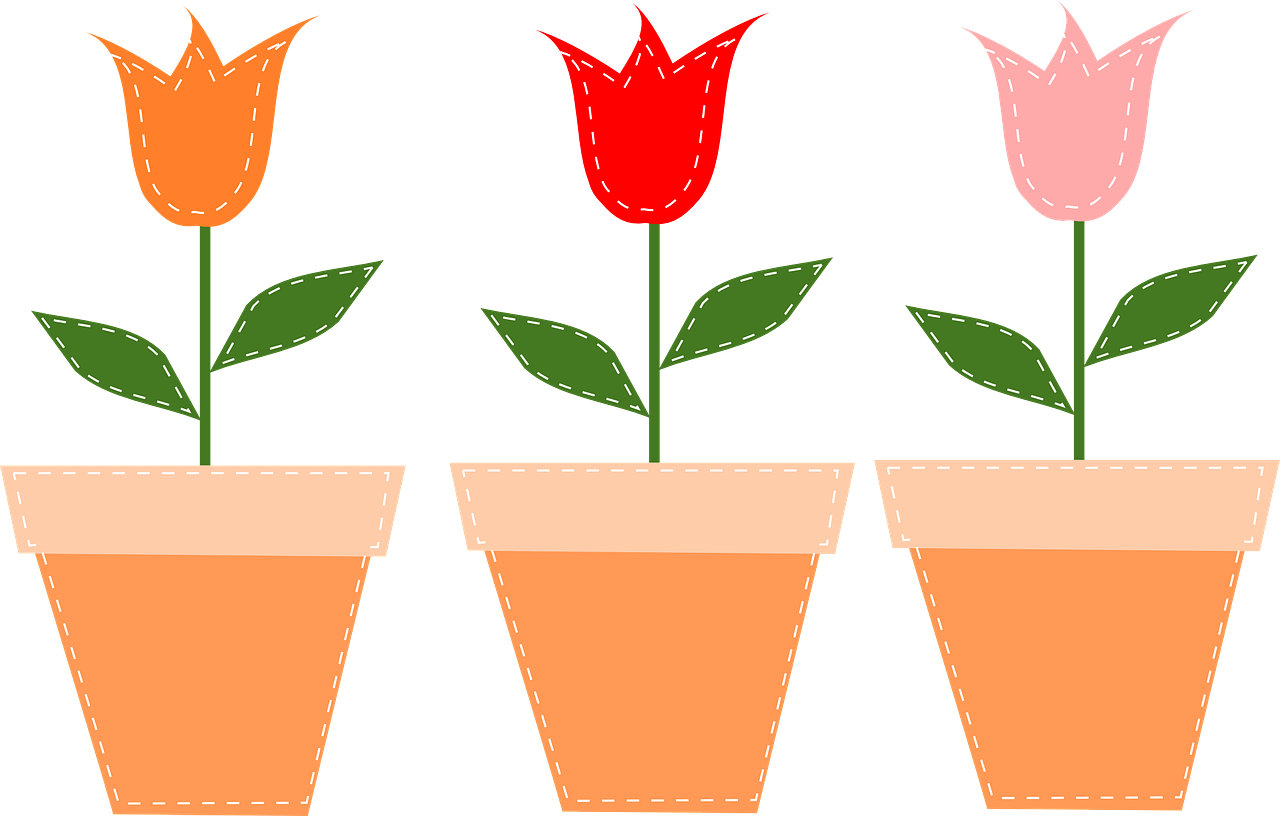 vas
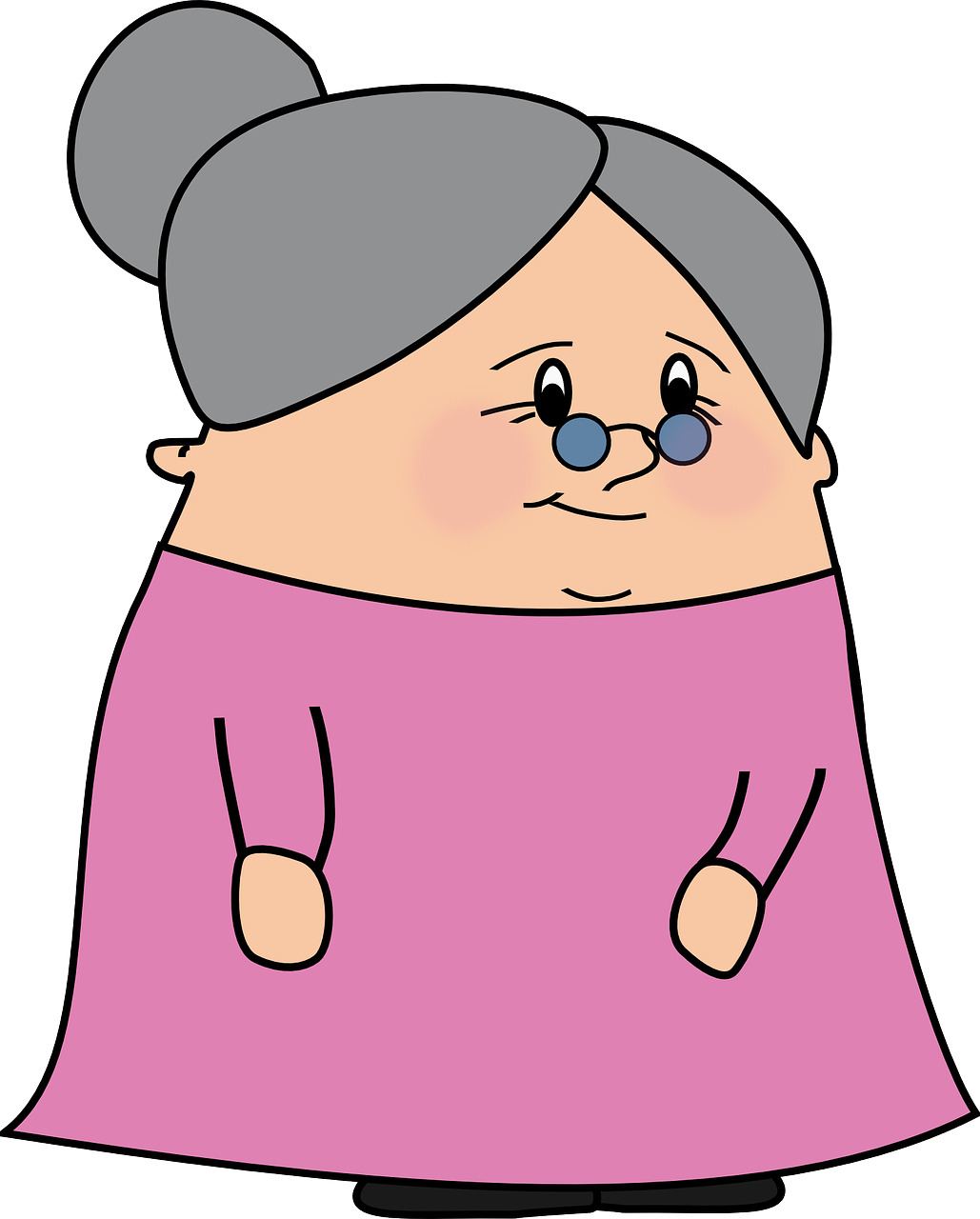 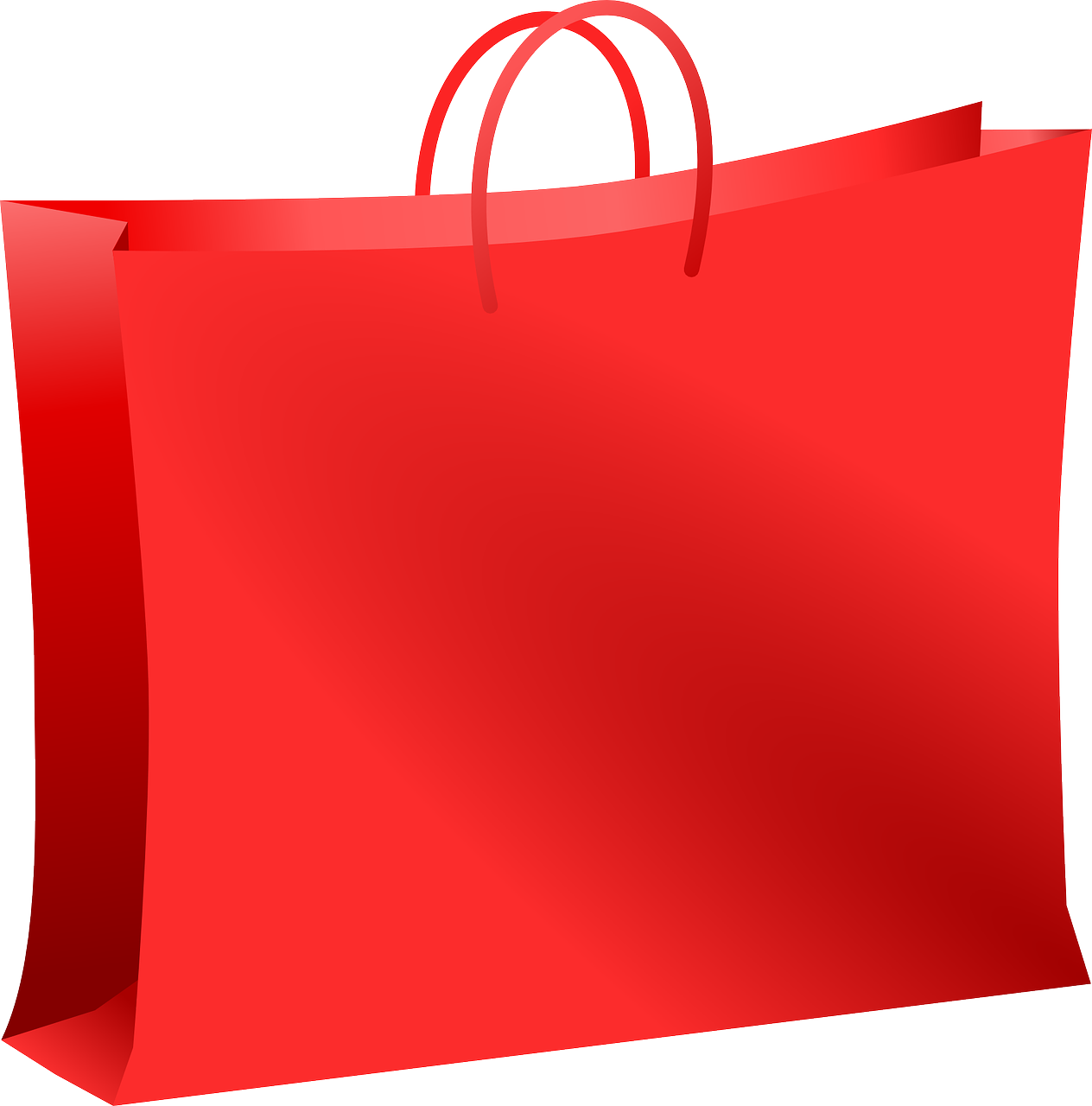 voy
you go
va
I go
s/he, it goes
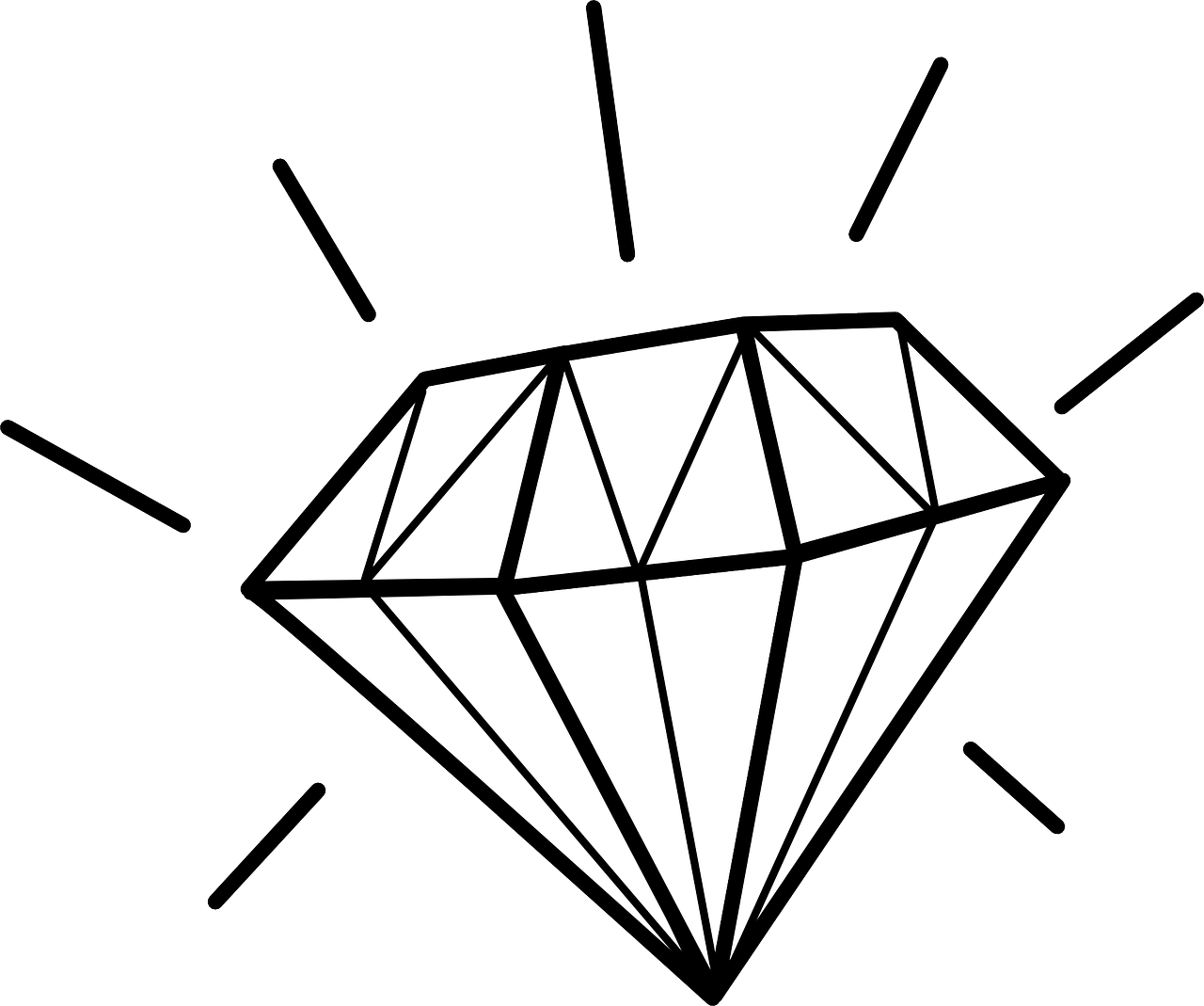 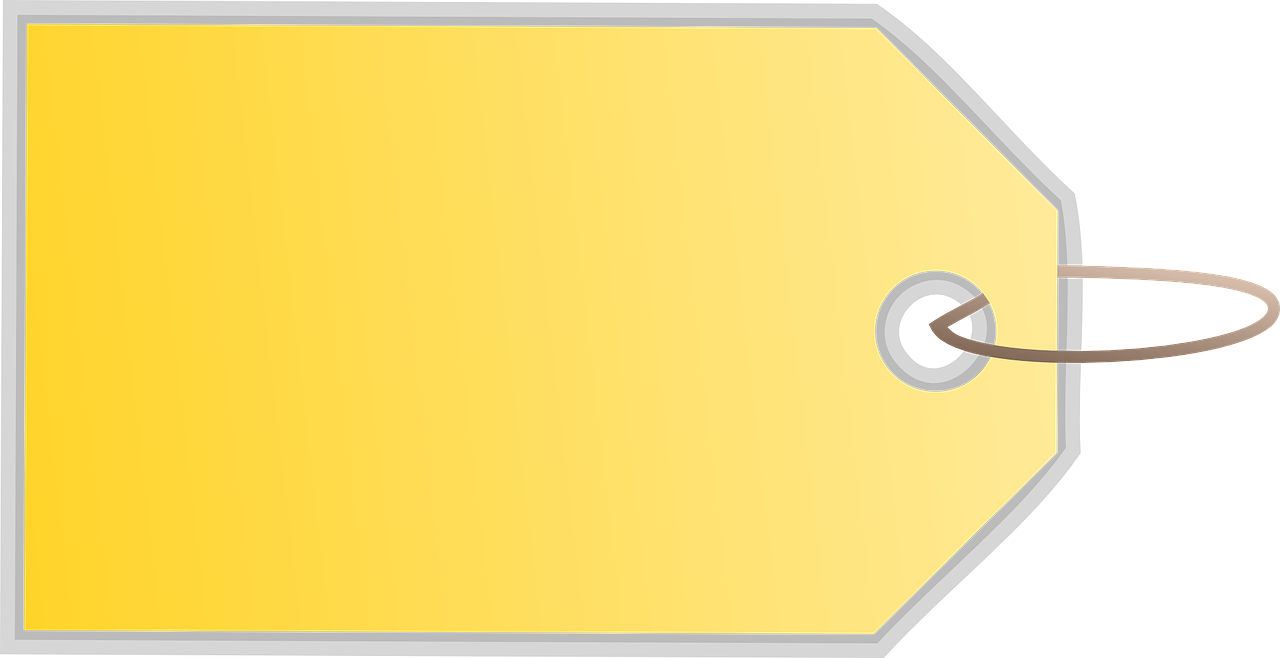 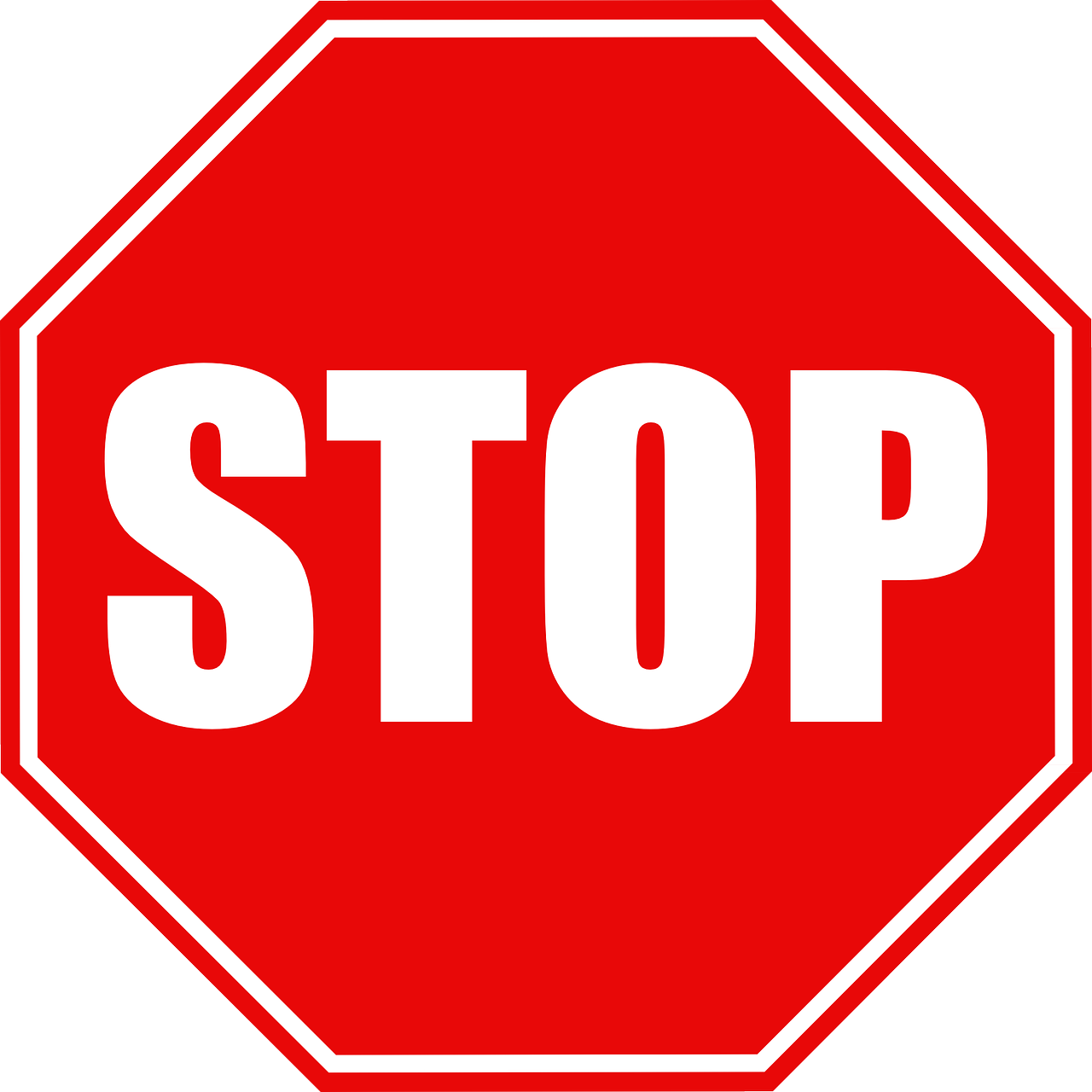 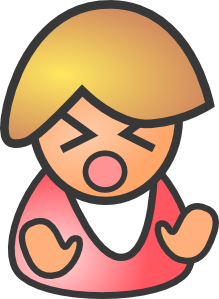 1.000.000
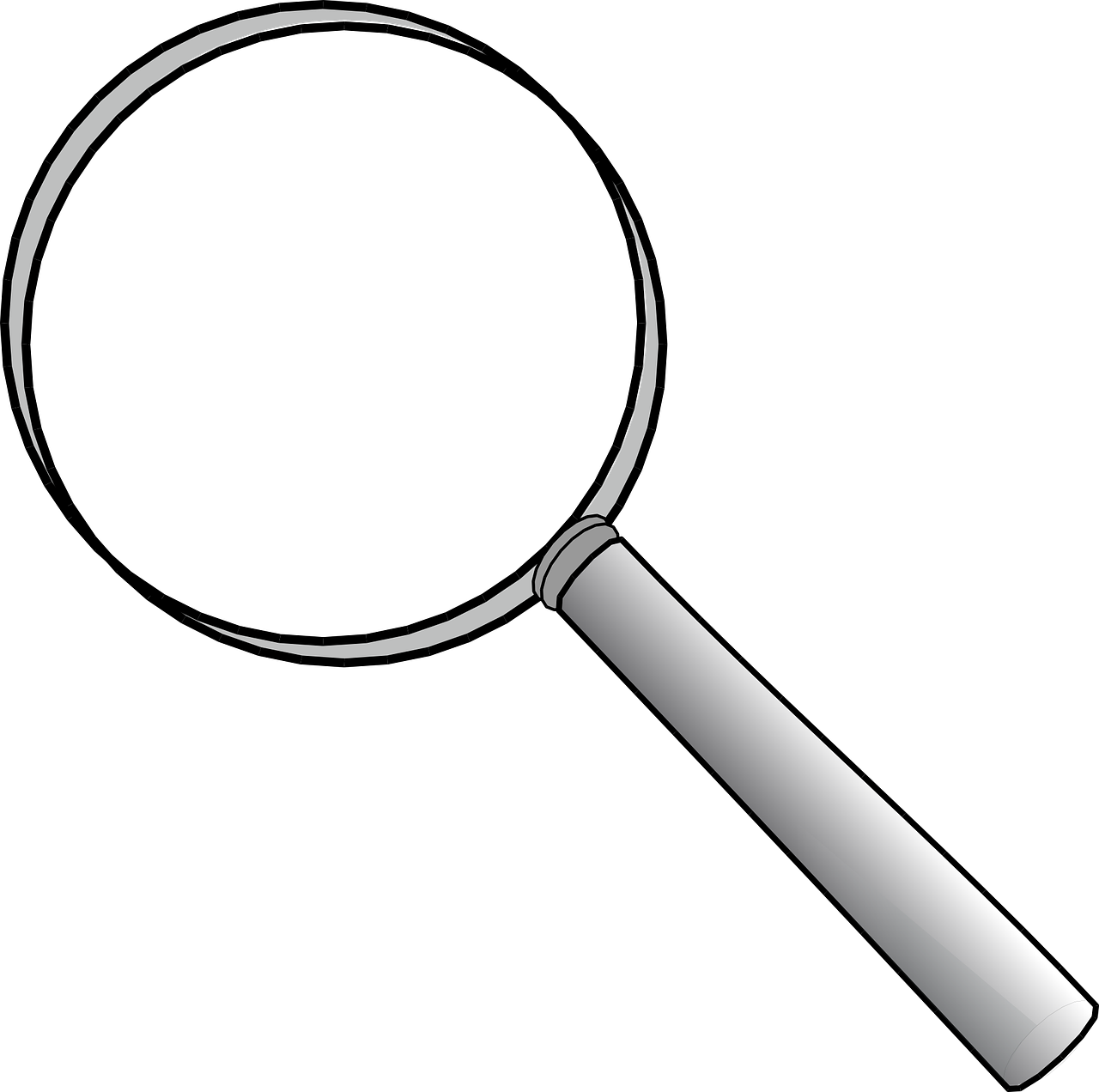 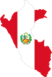 ⚠ If the final syllable is stressed and the word ends in a vowel or ‘n’ or ‘s’, there is an accent on the final vowel.
ir
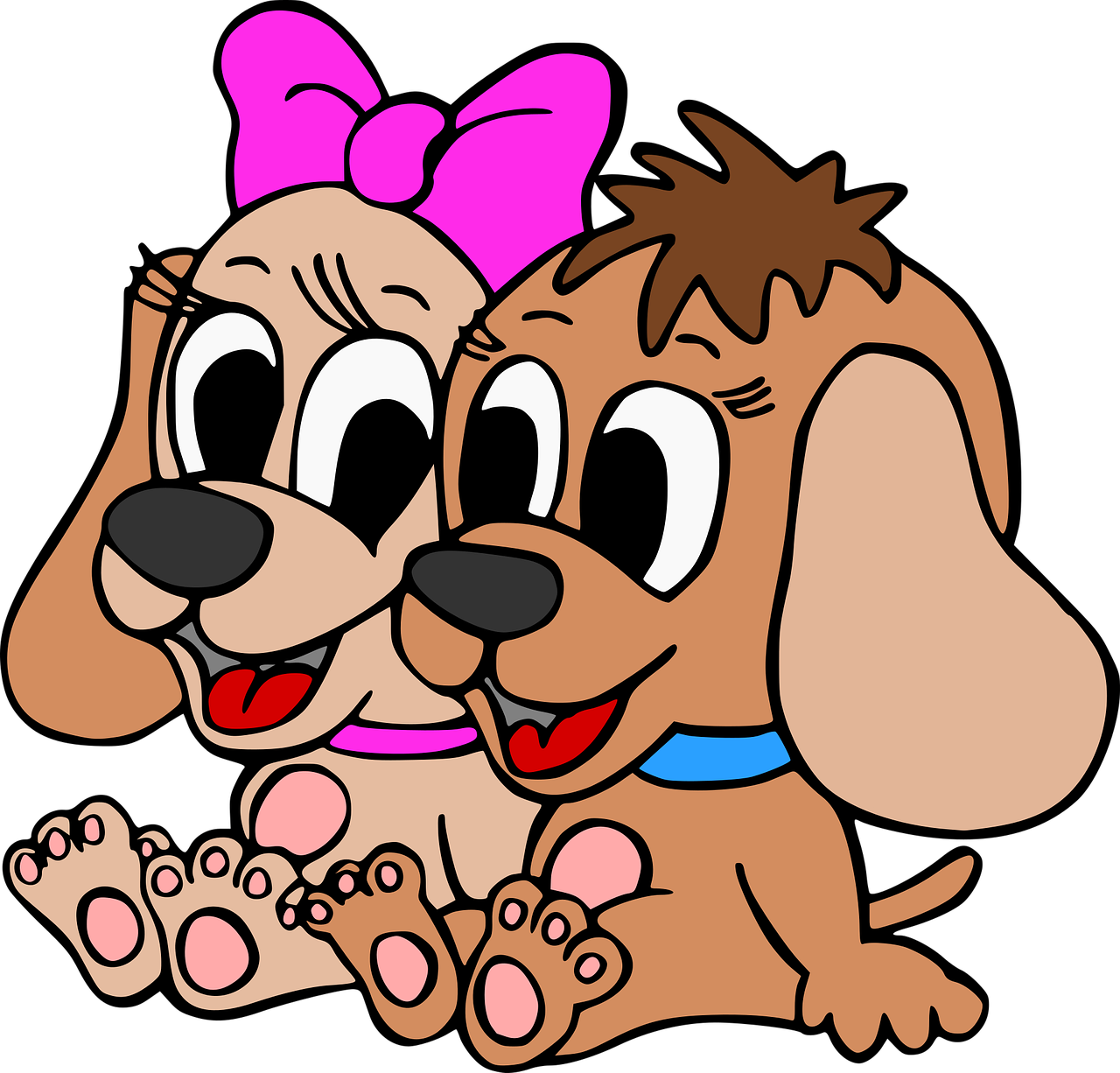 ➜
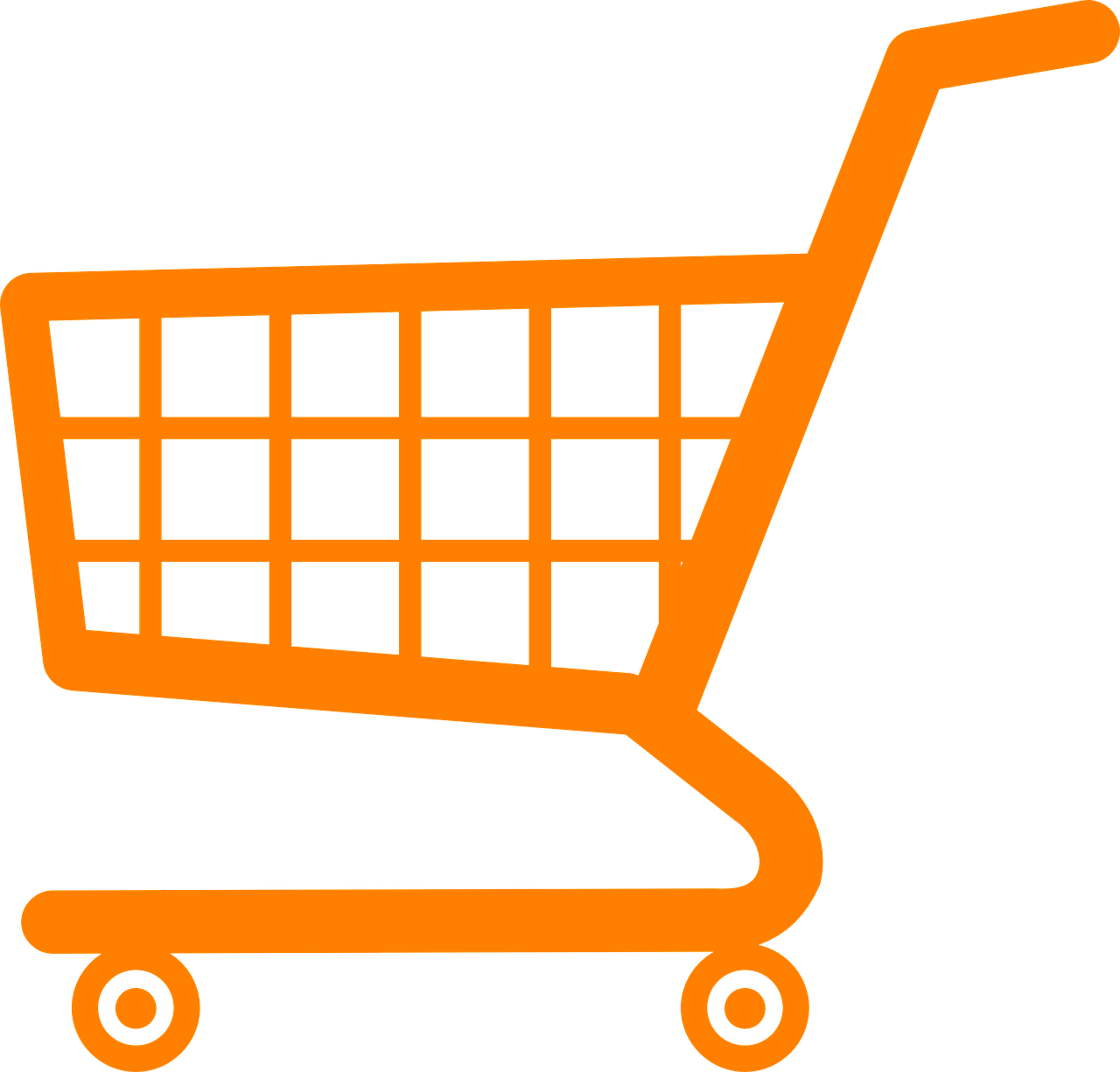 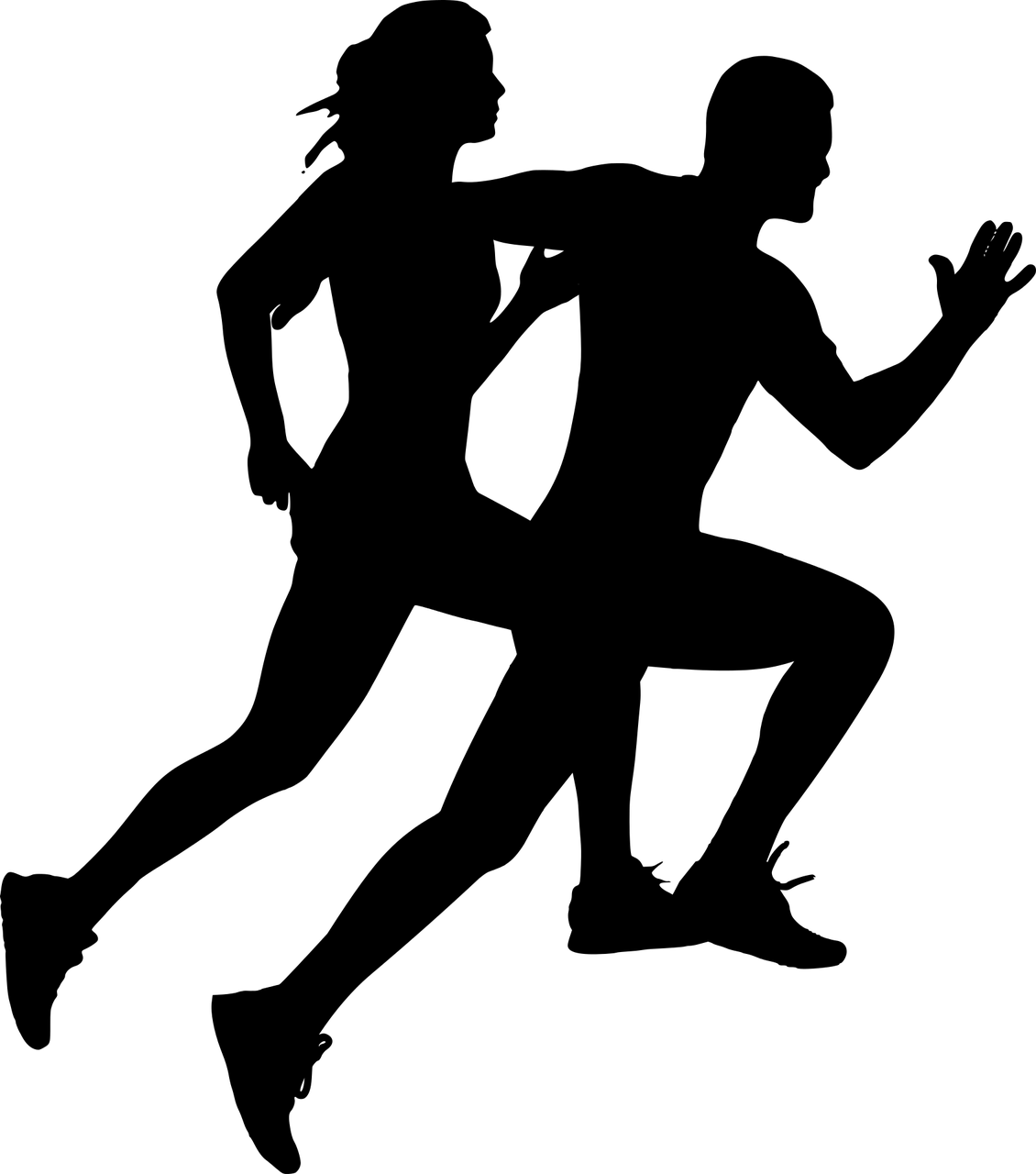 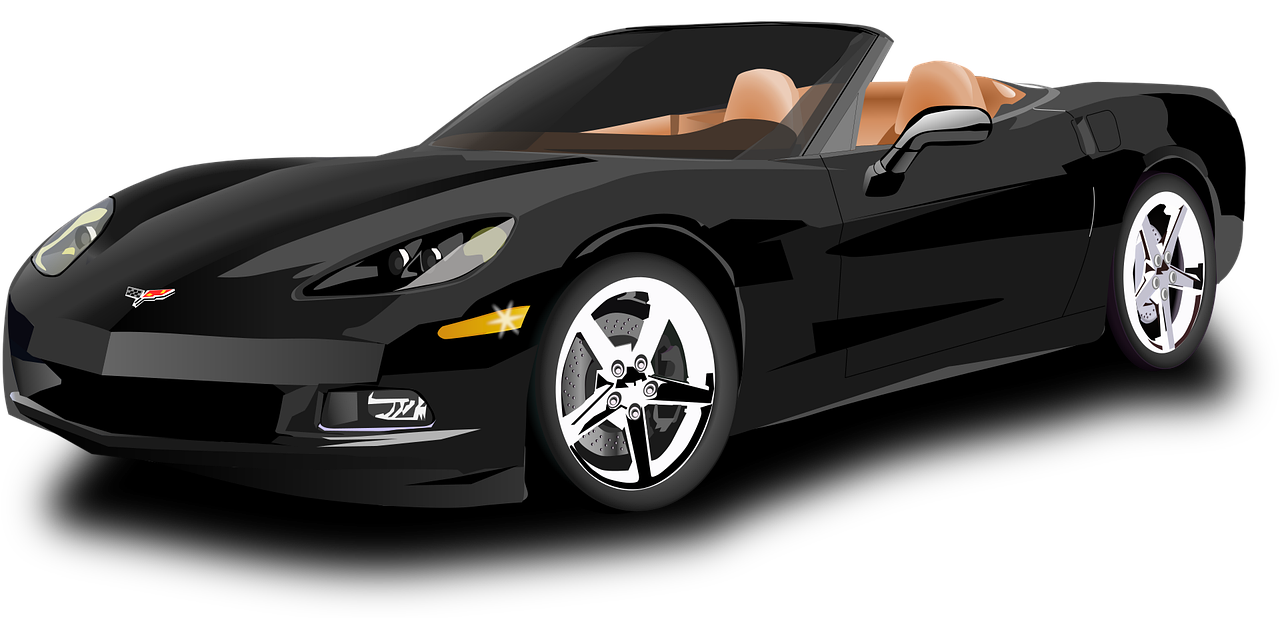 ➜
➜
to go| going
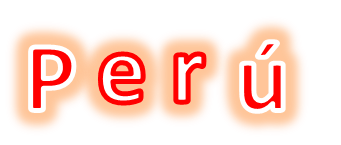 ➜
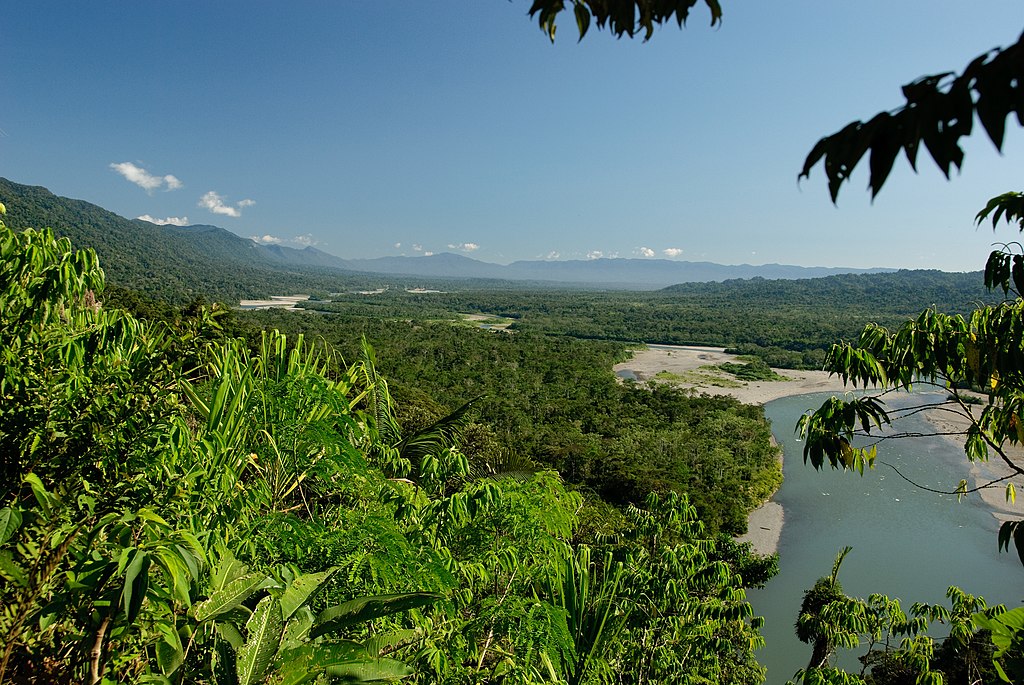 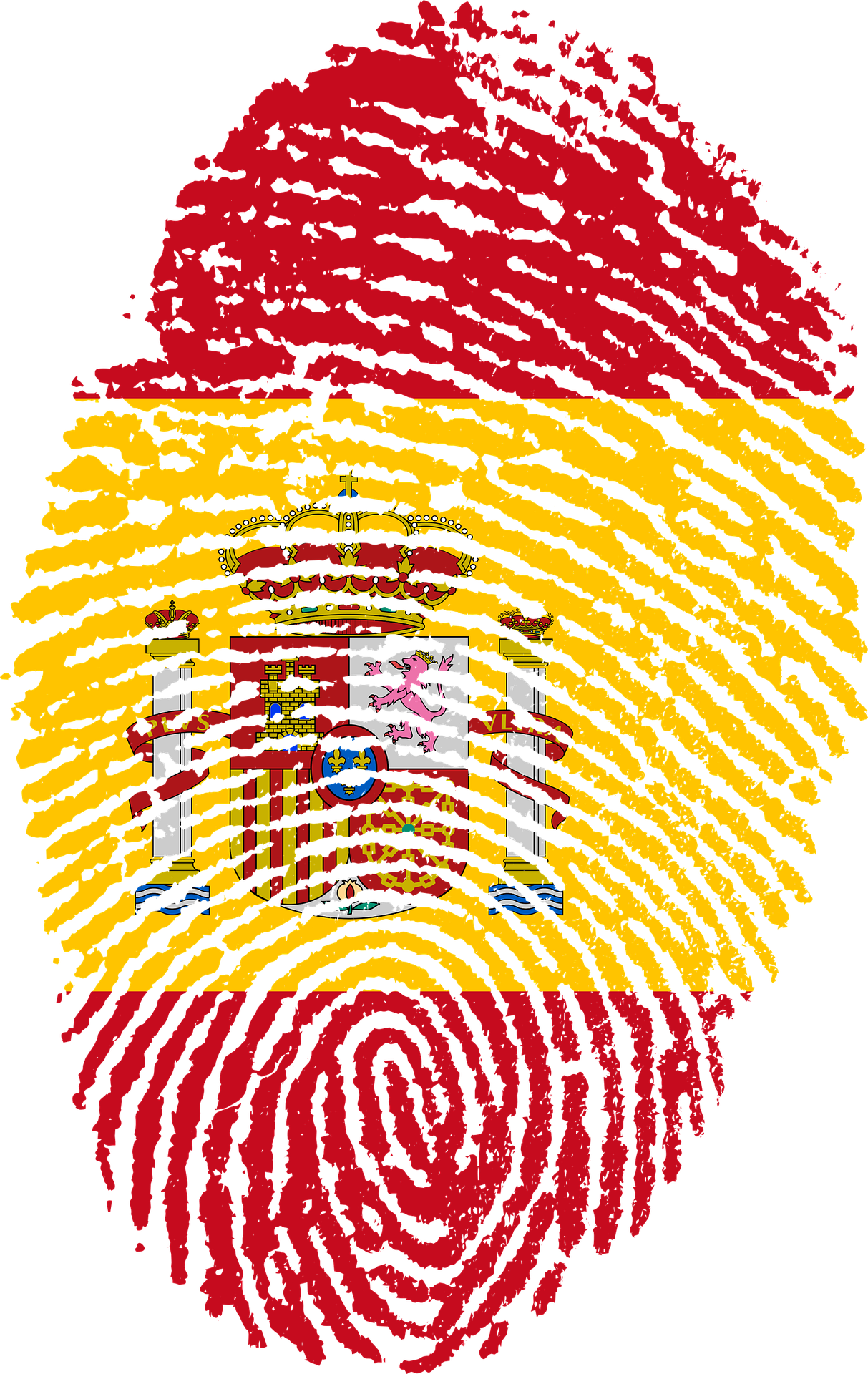 Spanish words can mean different things in different countries. In Peru and most of South America, carro means car.In Spain carro means cart or trolley.
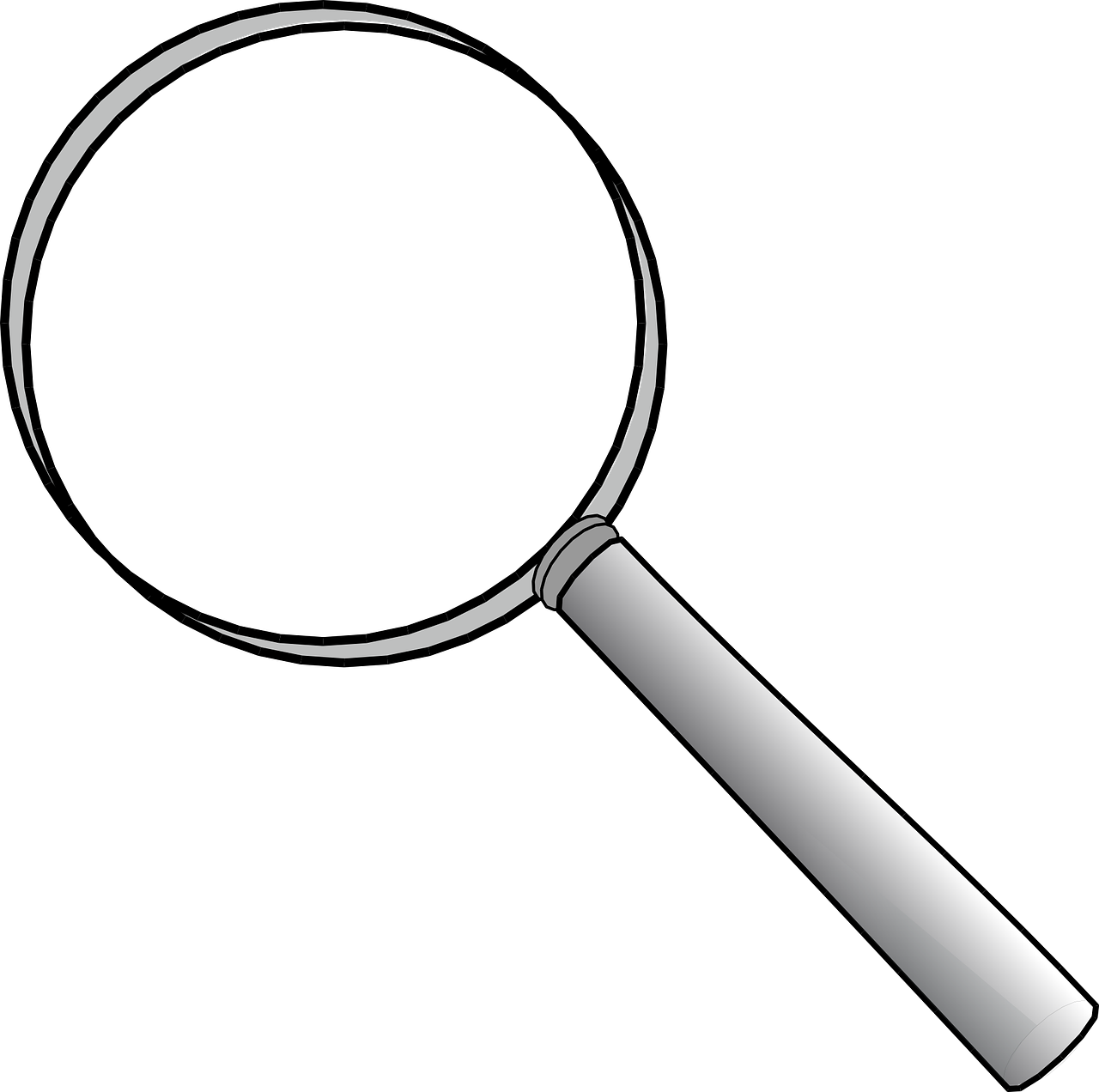 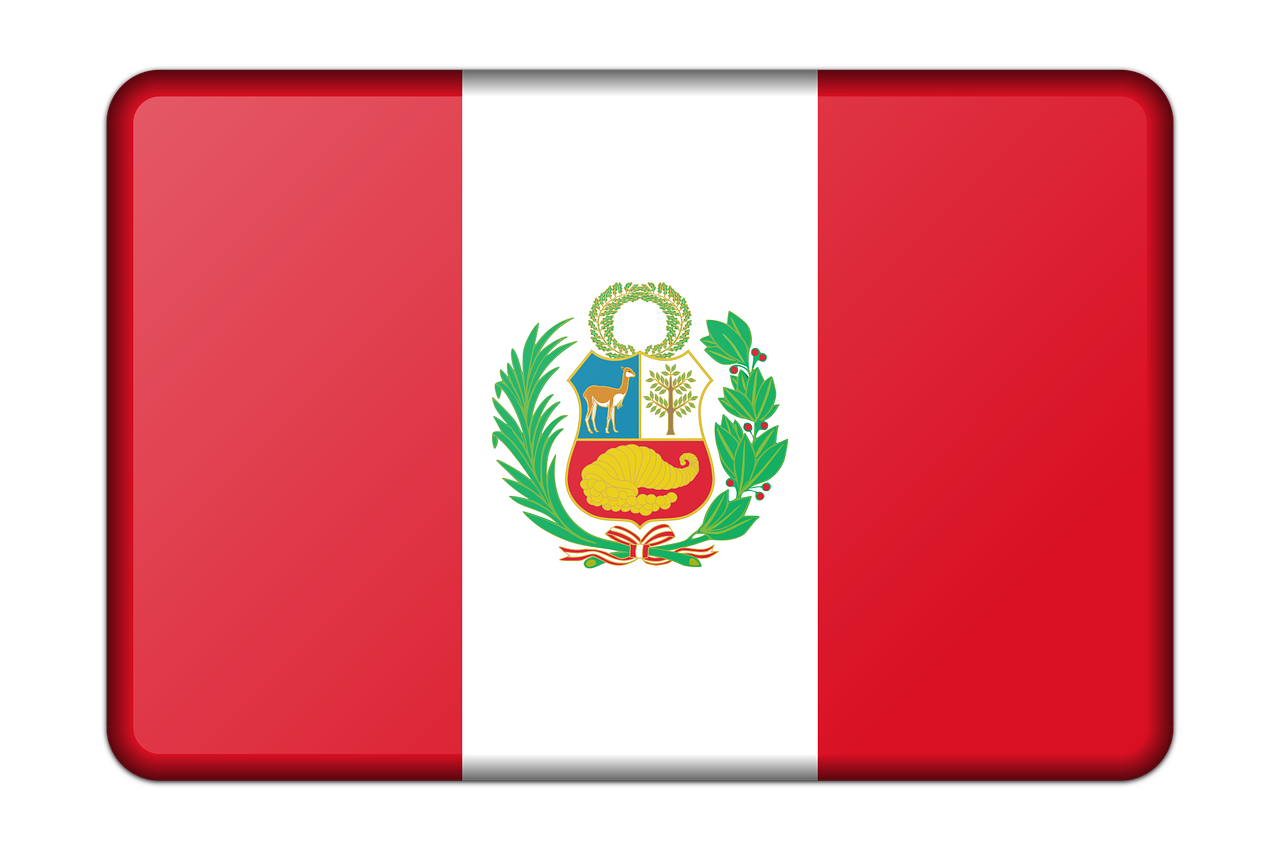 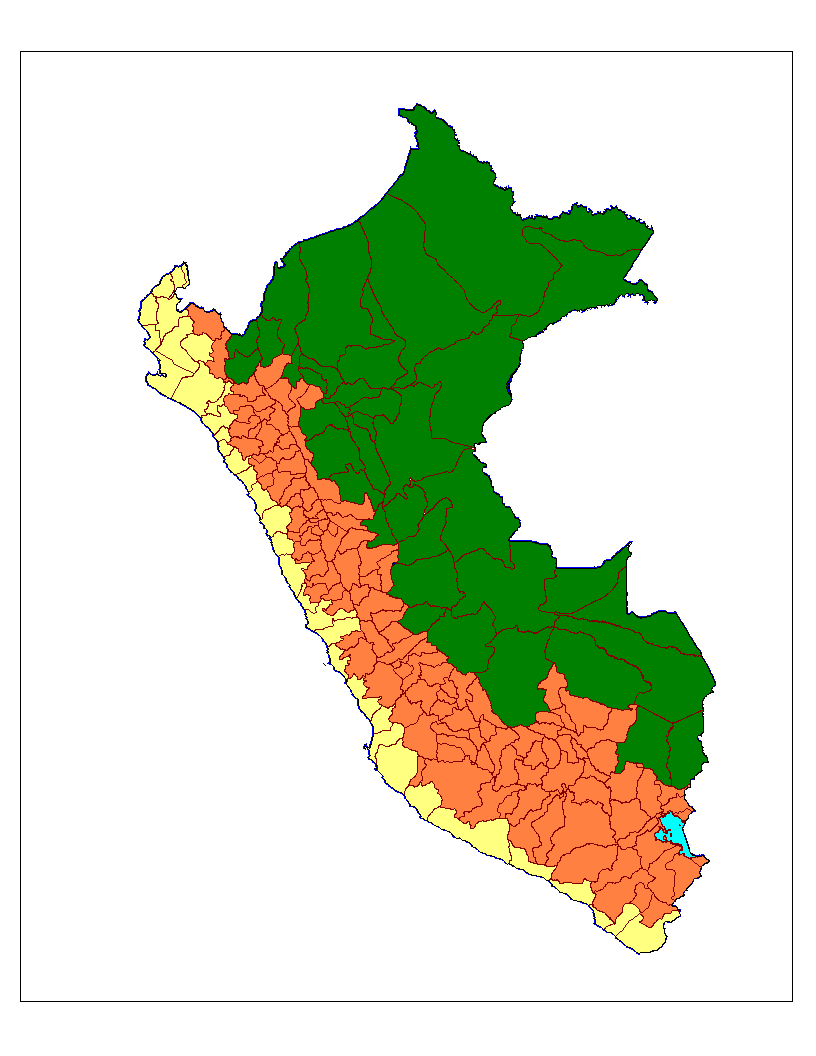 ➜
Perú tiene selva.
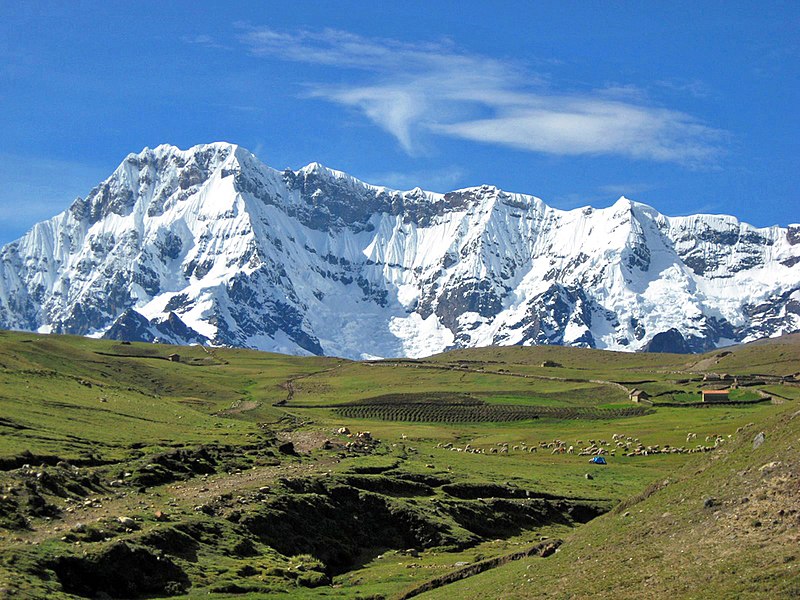 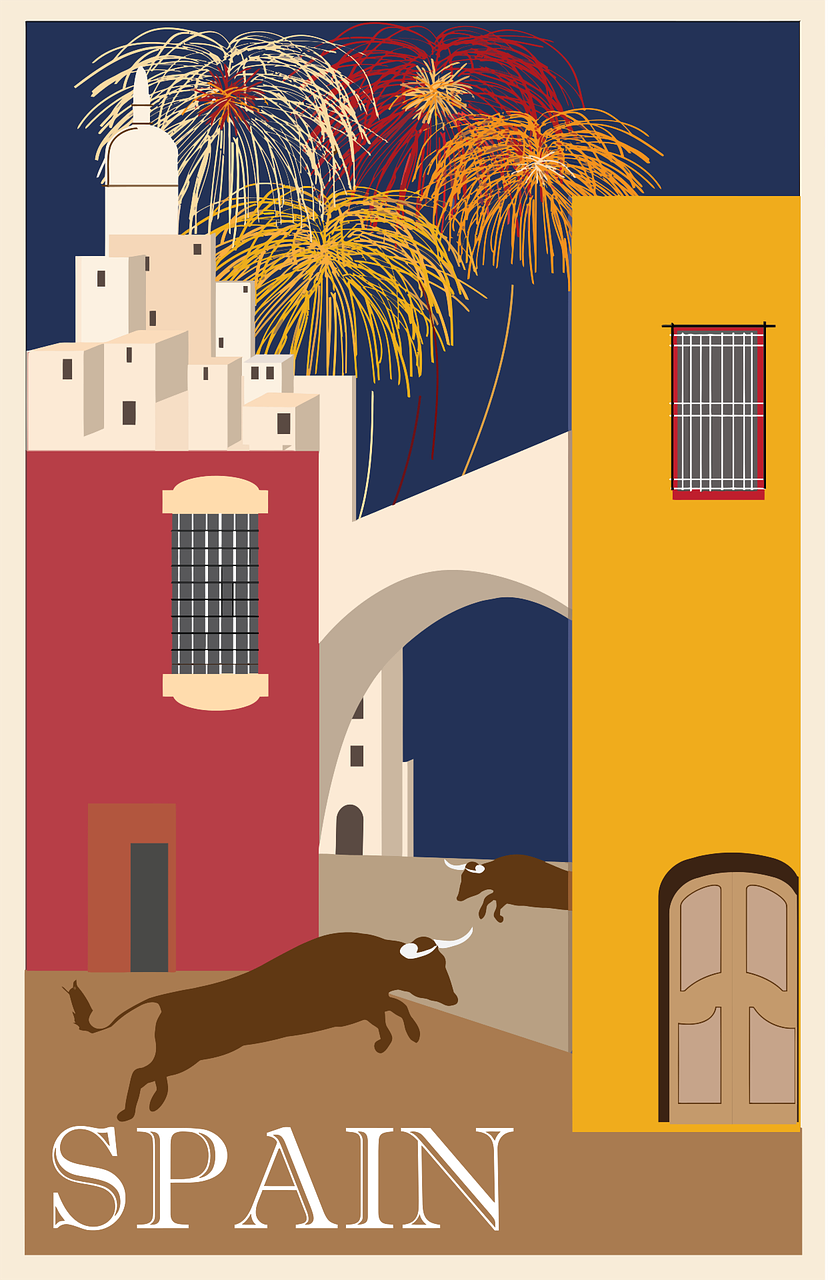 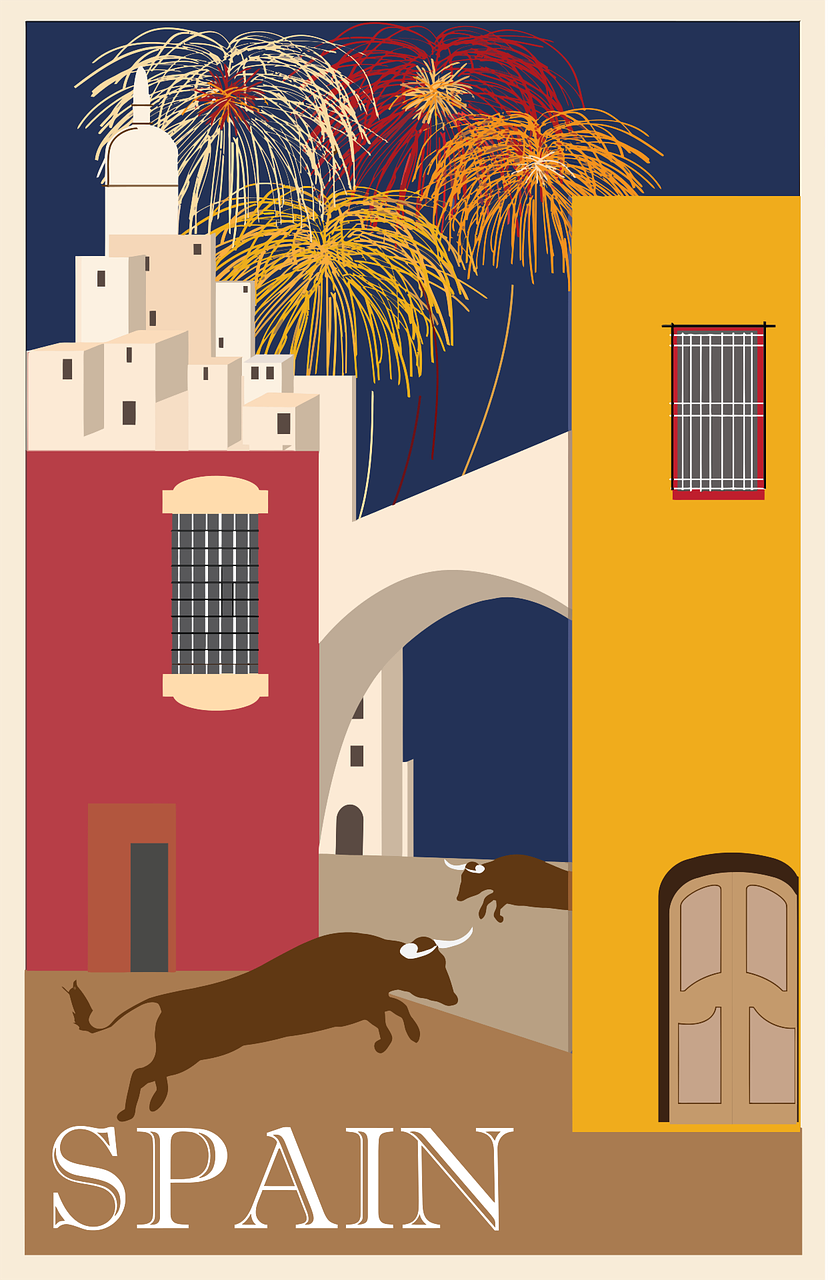 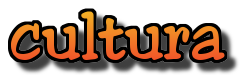 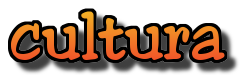 ➜
Perú tiene sierra.
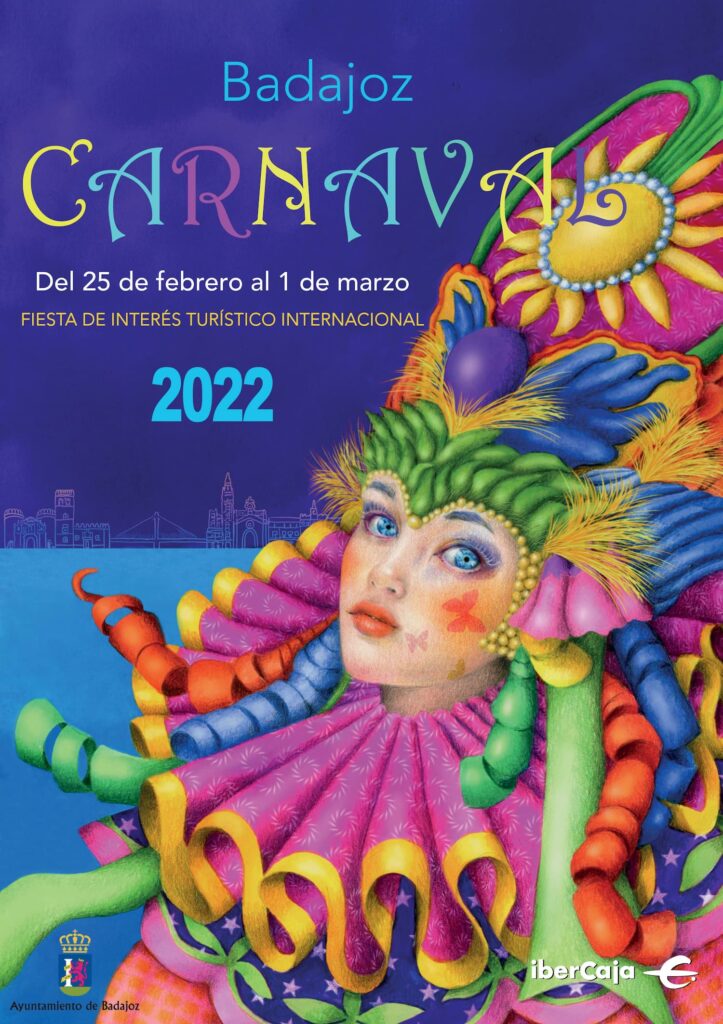 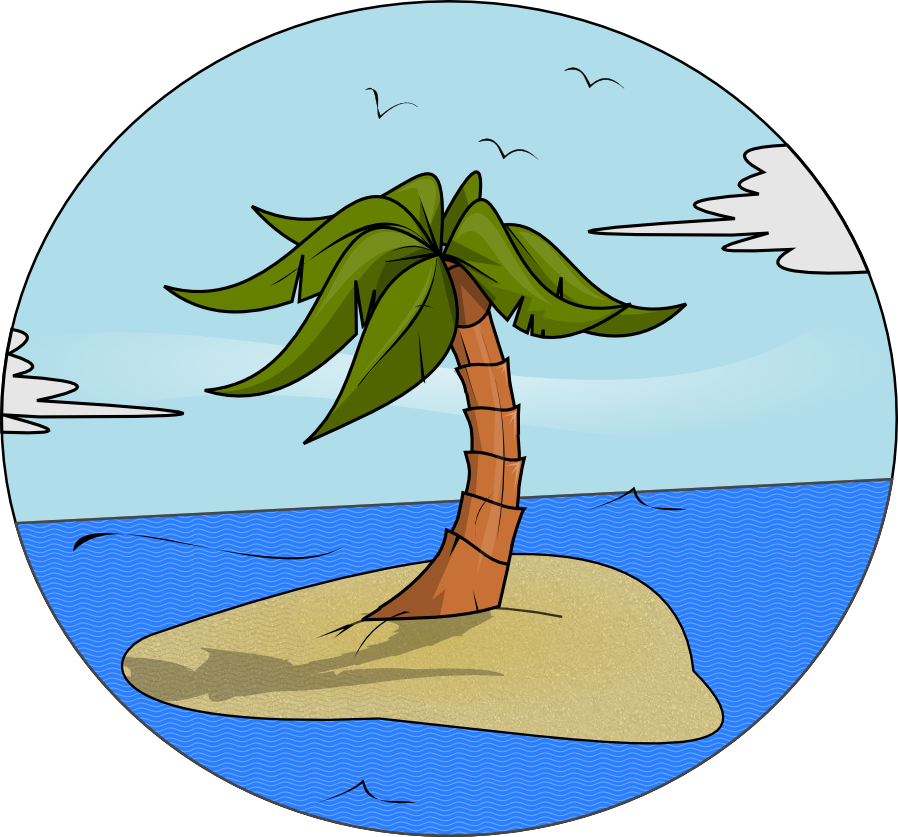 ➜
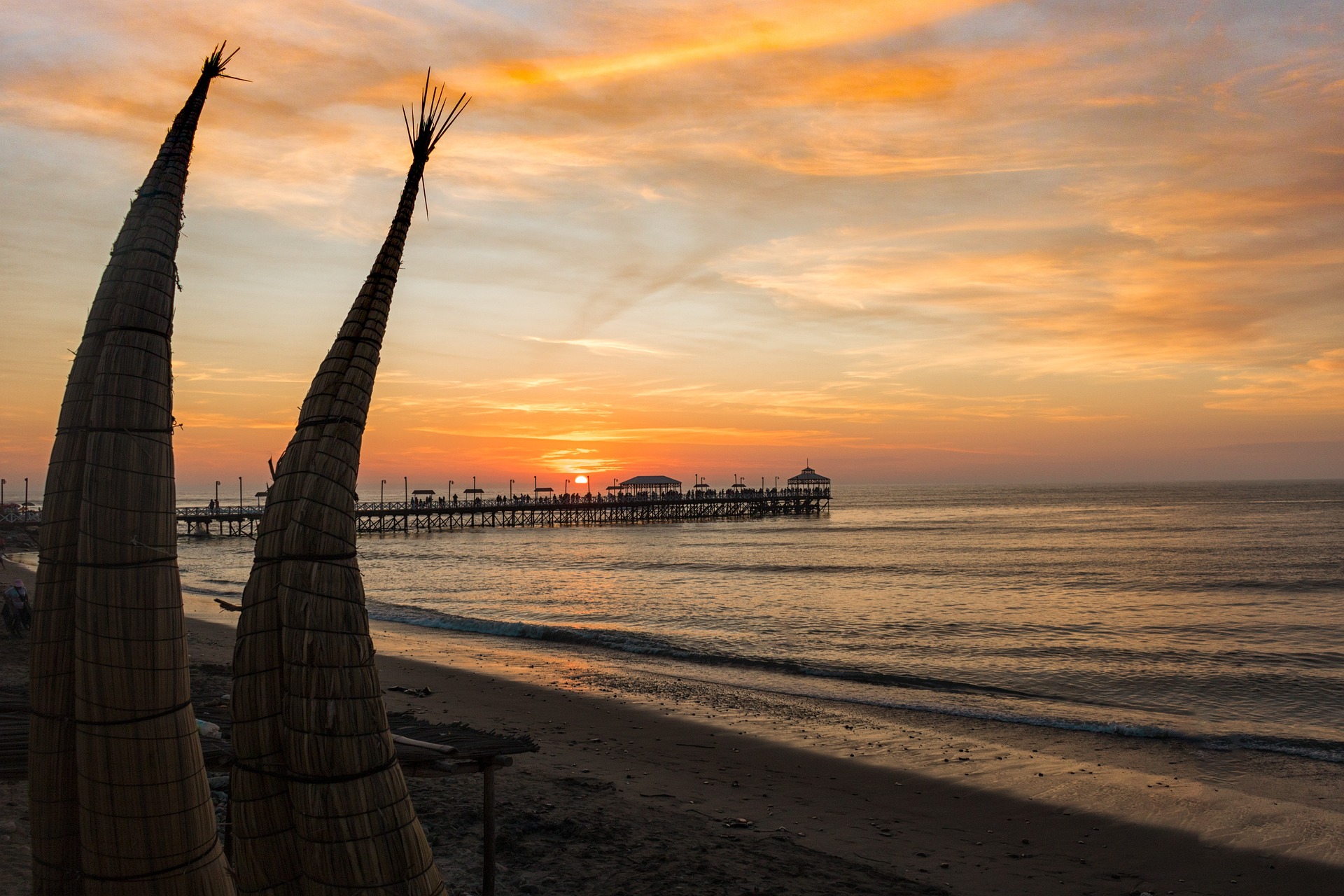 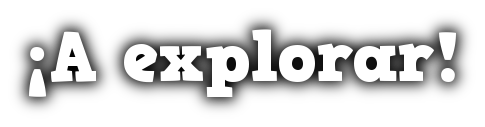 en un dos por tres
➜
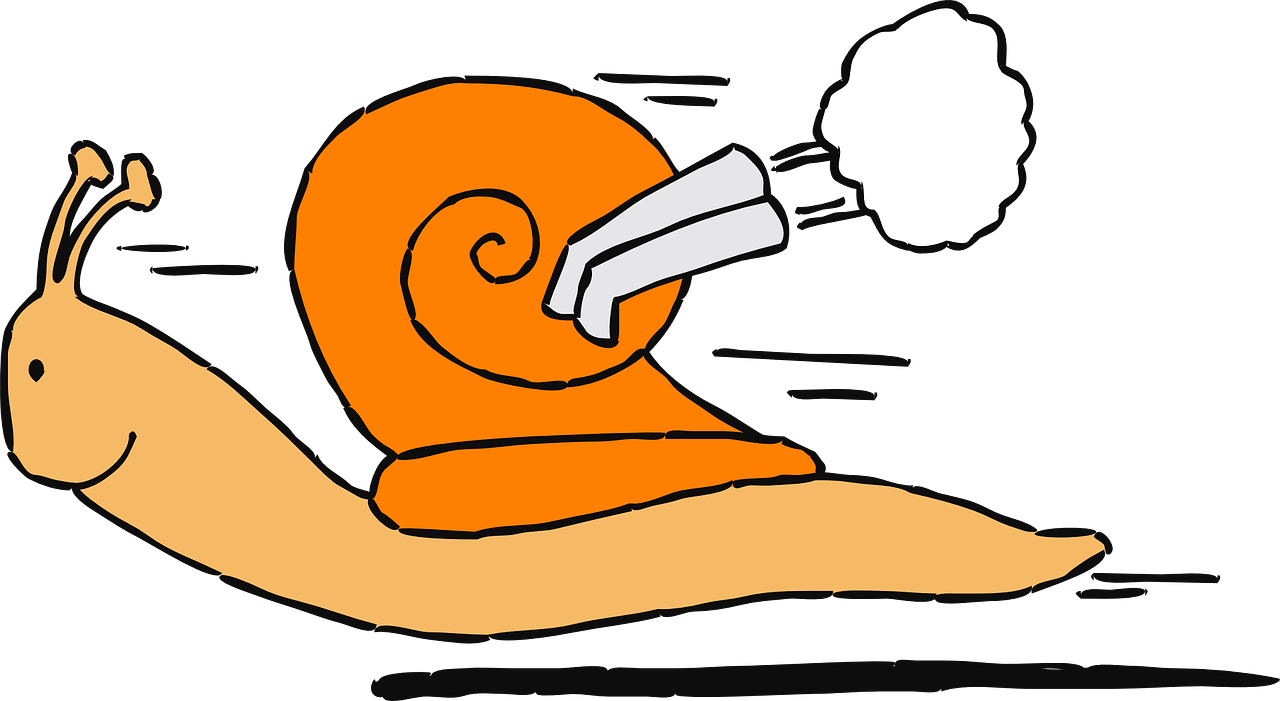 Perú tiene costa.
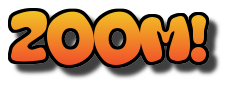 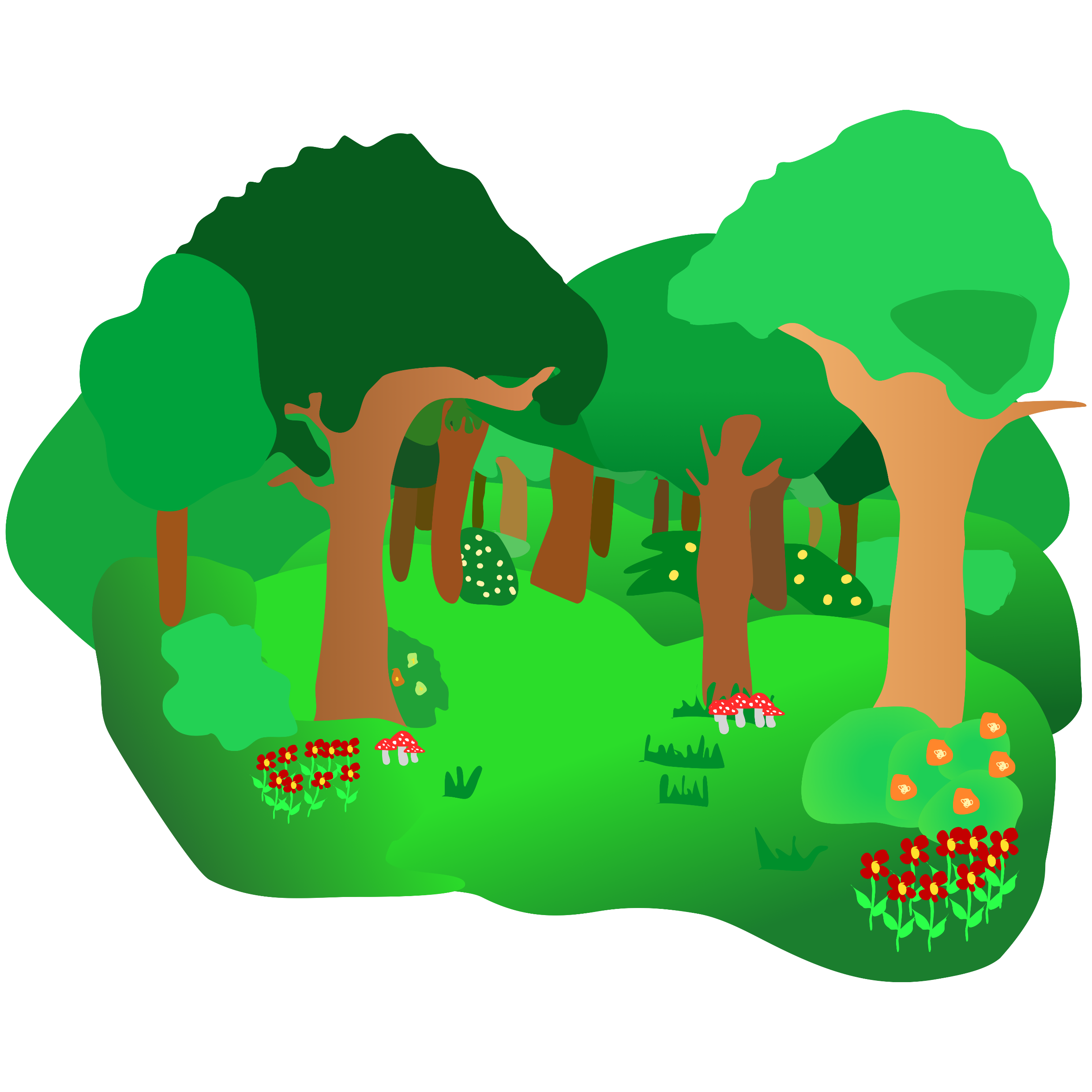 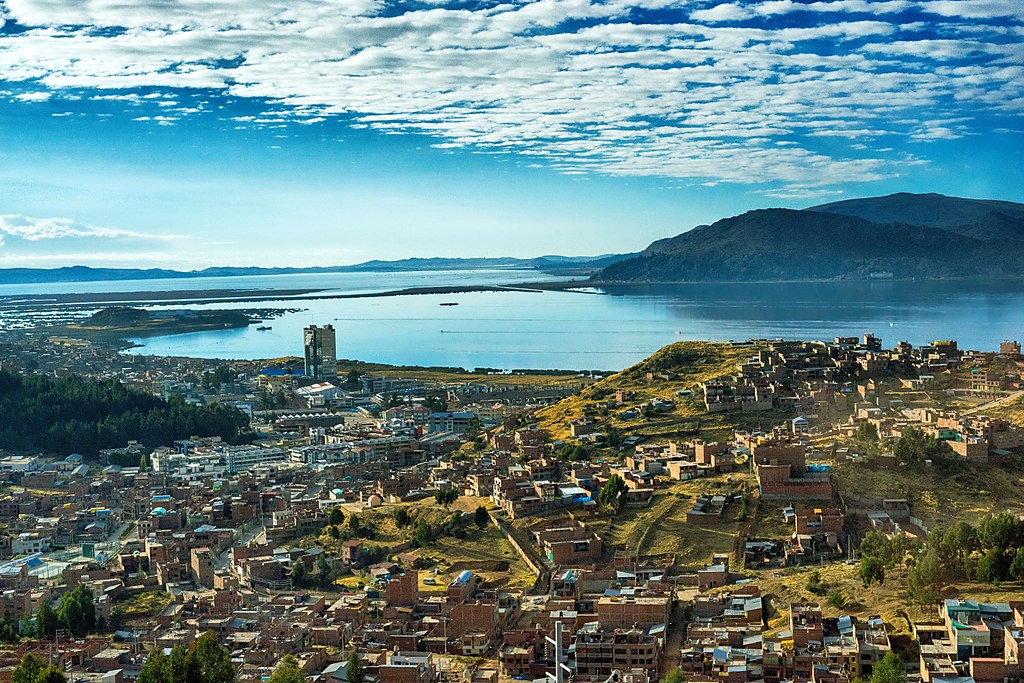 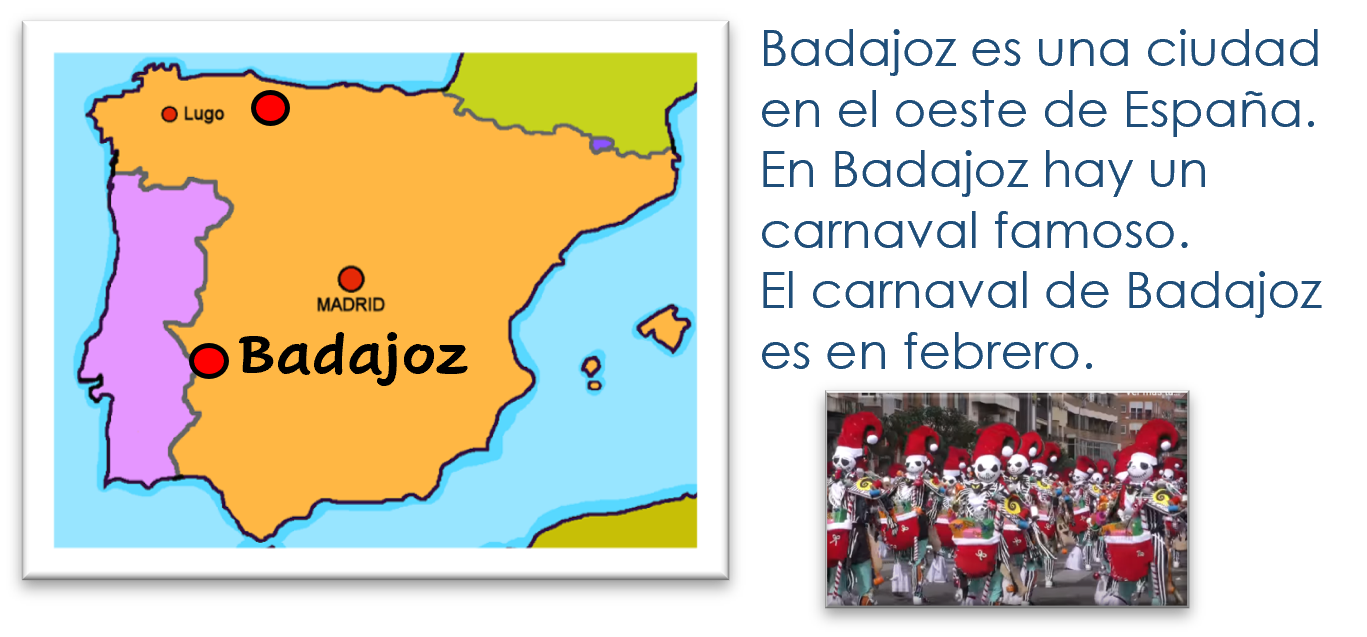 Literally…
in a two times three
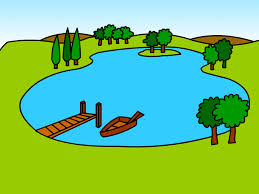 But it really means…
➜
in no time at all
El lago Titicaca está entre Perú y Bolivia.